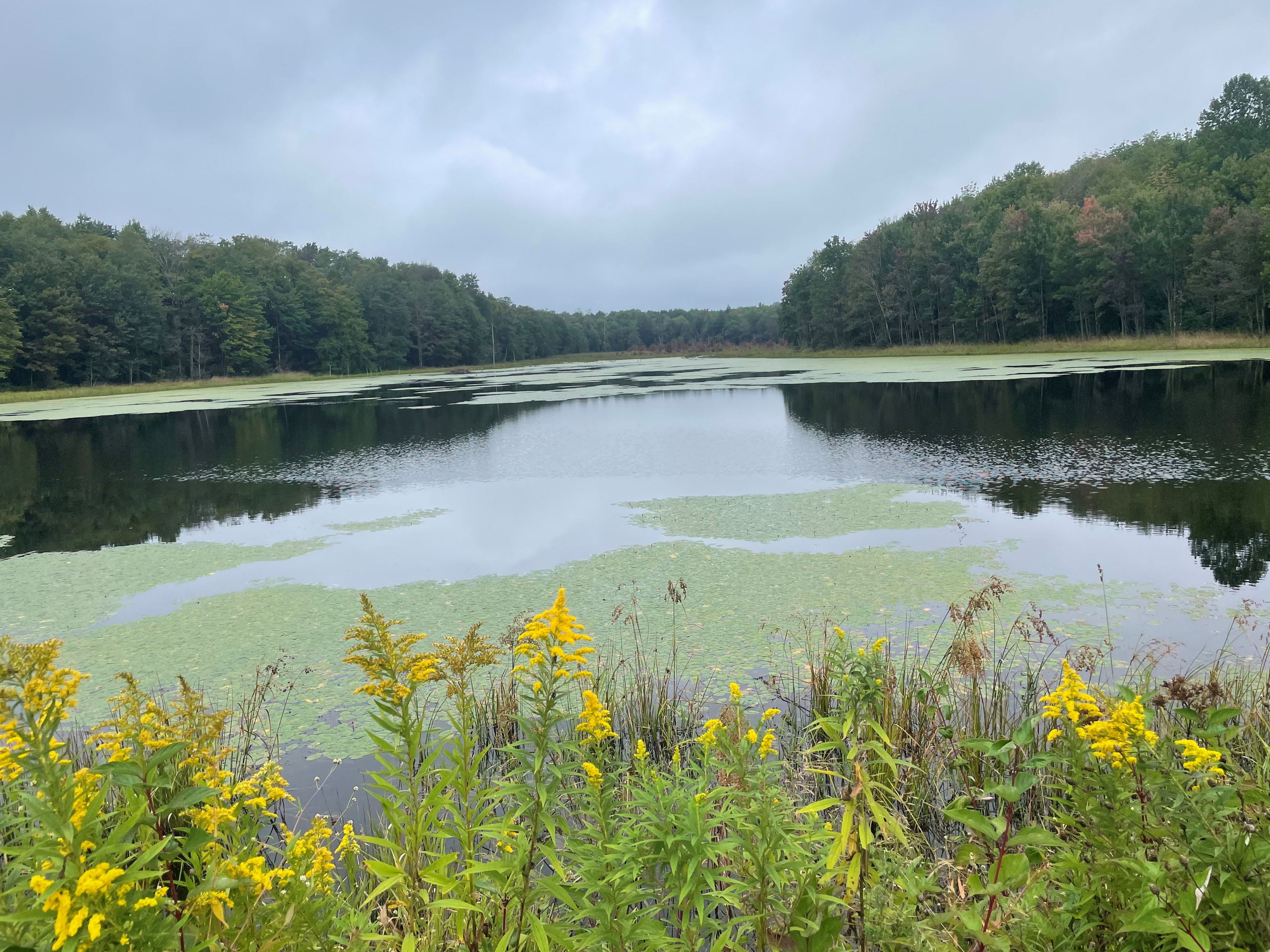 Master Teacher Training: Contaminant Flow Workshop
Christine B. Georgakakos
Assistant Professor
Environmental Resources Engineering
SUNY ESF

2 April 2025
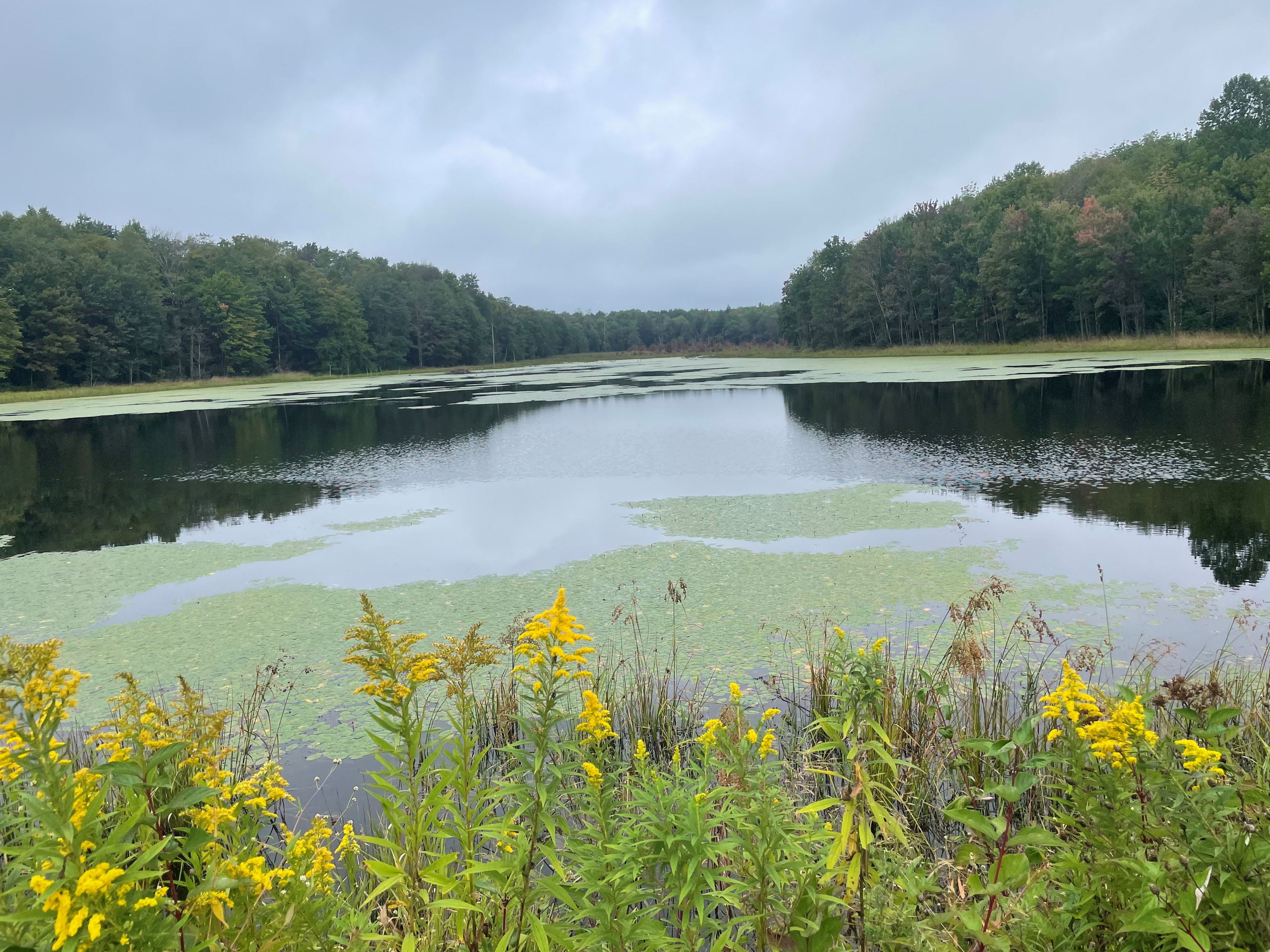 Introduce Yourself!
Consider Including: 
Name & Pronouns
Where you are coming from
What you teach
If you were a landscape, what landscape would you be? (or alternatively, what landscape do you feel represented by/connection to)
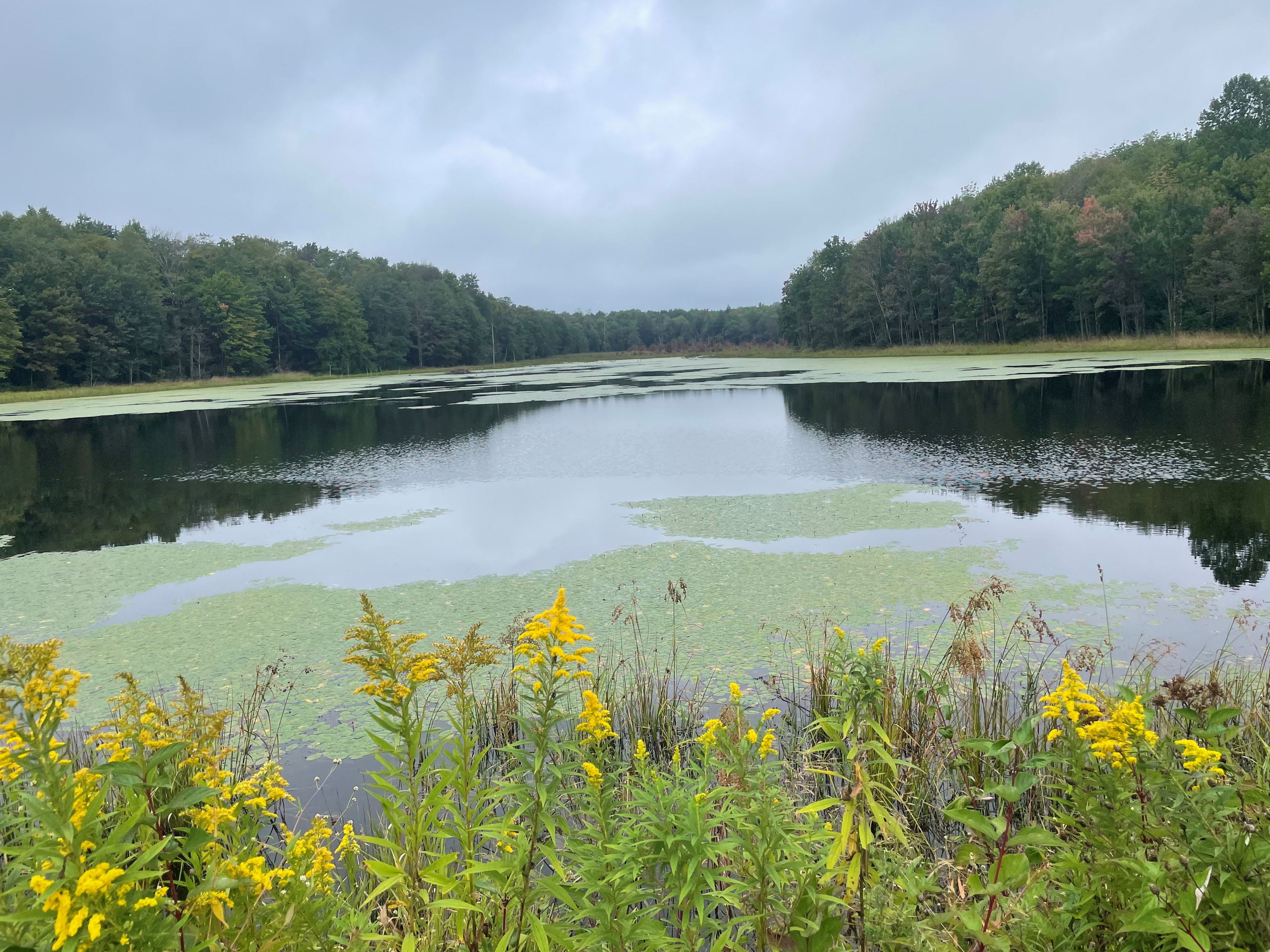 Water Contaminants: Which contaminants have I interacted with today?
Christine B. Georgakakos
Assistant Professor
Environmental Resources Engineering
SUNY ESF

2 April 2025
Which contaminants have I interacted with today?
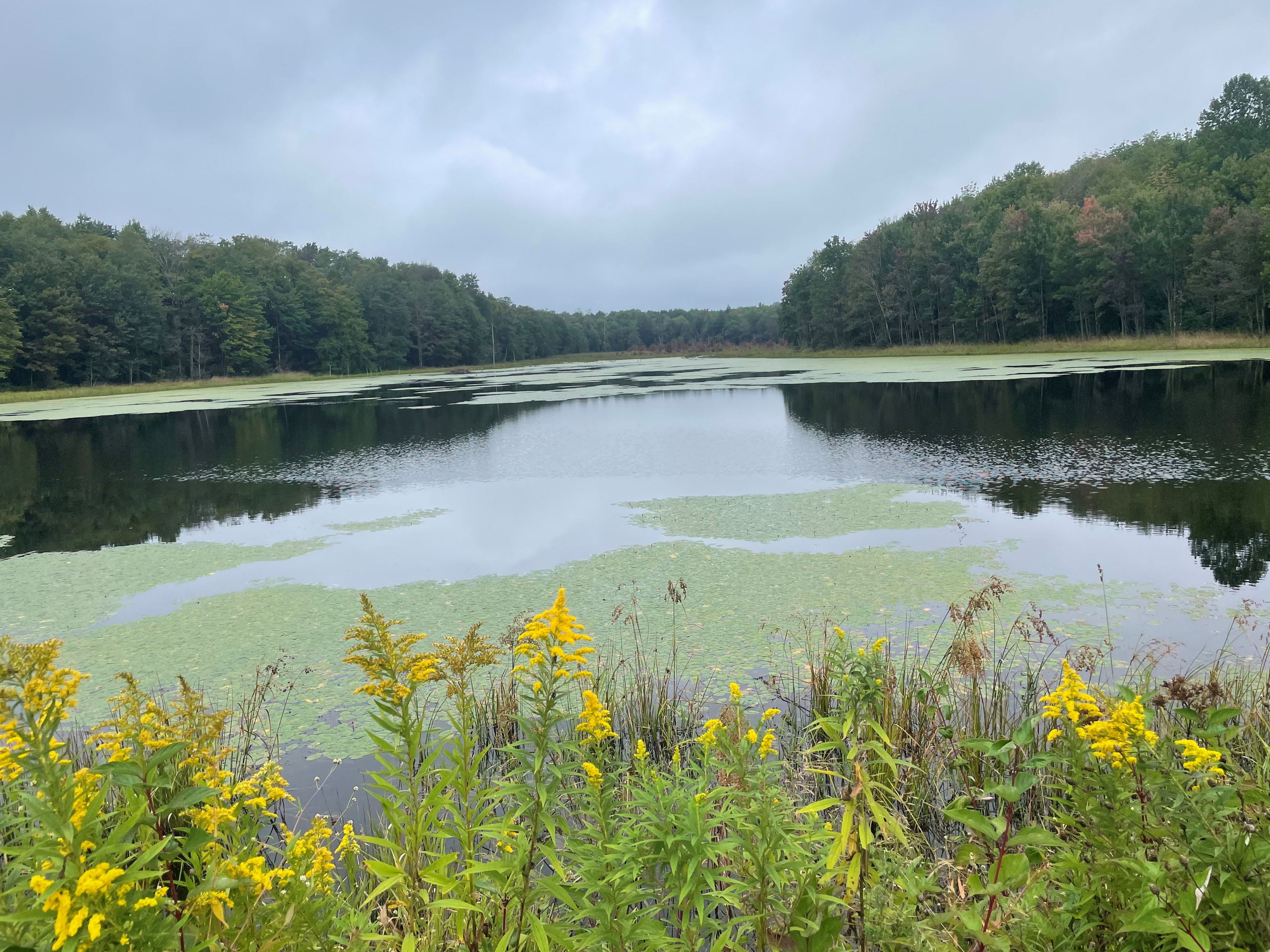 Take 2 min: 
On the side of your slip of paper with optional demographic information:
Think of as many possible water contaminants you might have interacted with today and write them on this side of the sheet of paper. 
When you finish, turn to the person beside you and talk through possible sources of contaminants on your lists, but don’t add to your list!
What is a pollutant?
An alteration to the natural physical/chemical/biological system caused by human activity that has potential to negatively interact with biogeochemical systems. 
In the context of water quality: 
A compound that has been introduced or that human activity has caused a shift to its natural biogeochemical cycling. 
The Clean Water Act1 defines water pollutants as: 
The term "pollutant" means dredged spoil, solid waste, incinerator residue, sewage, garbage, sewage sludge, munitions, chemical wastes, biological materials, radioactive materials, heat, wrecked or discarded equipment, rock, sand, cellar dirt and industrial, municipal, and agricultural waste discharged into water. This term does not mean (A) "sewage from vessels" within the meaning of section 1322 of this title; or (B) water, gas, or other material which is injected into a well to facilitate production of oil or gas, or water derived in association with oil or gas production and disposed of in a well, if the well used either to facilitate production or for disposal purposes is approved by authority of the State in which the well is located, and if such State determines that such injection or disposal will not result in the degradation of ground or surface water resources.
1Clean Water Act Section 502 Definitions: https://www.epa.gov/cwa-404/clean-water-act-section-502-general-definitions
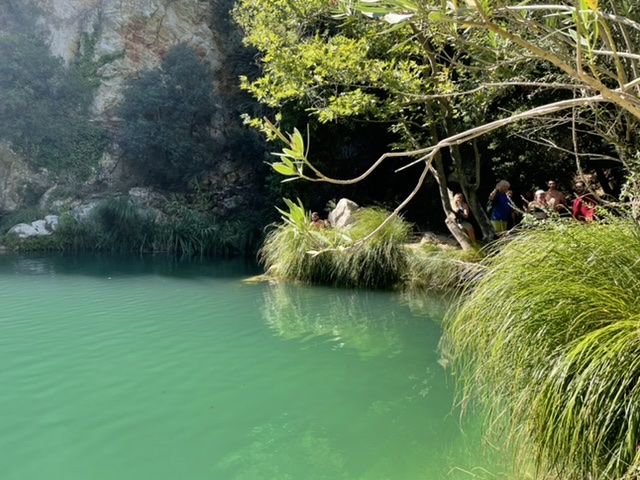 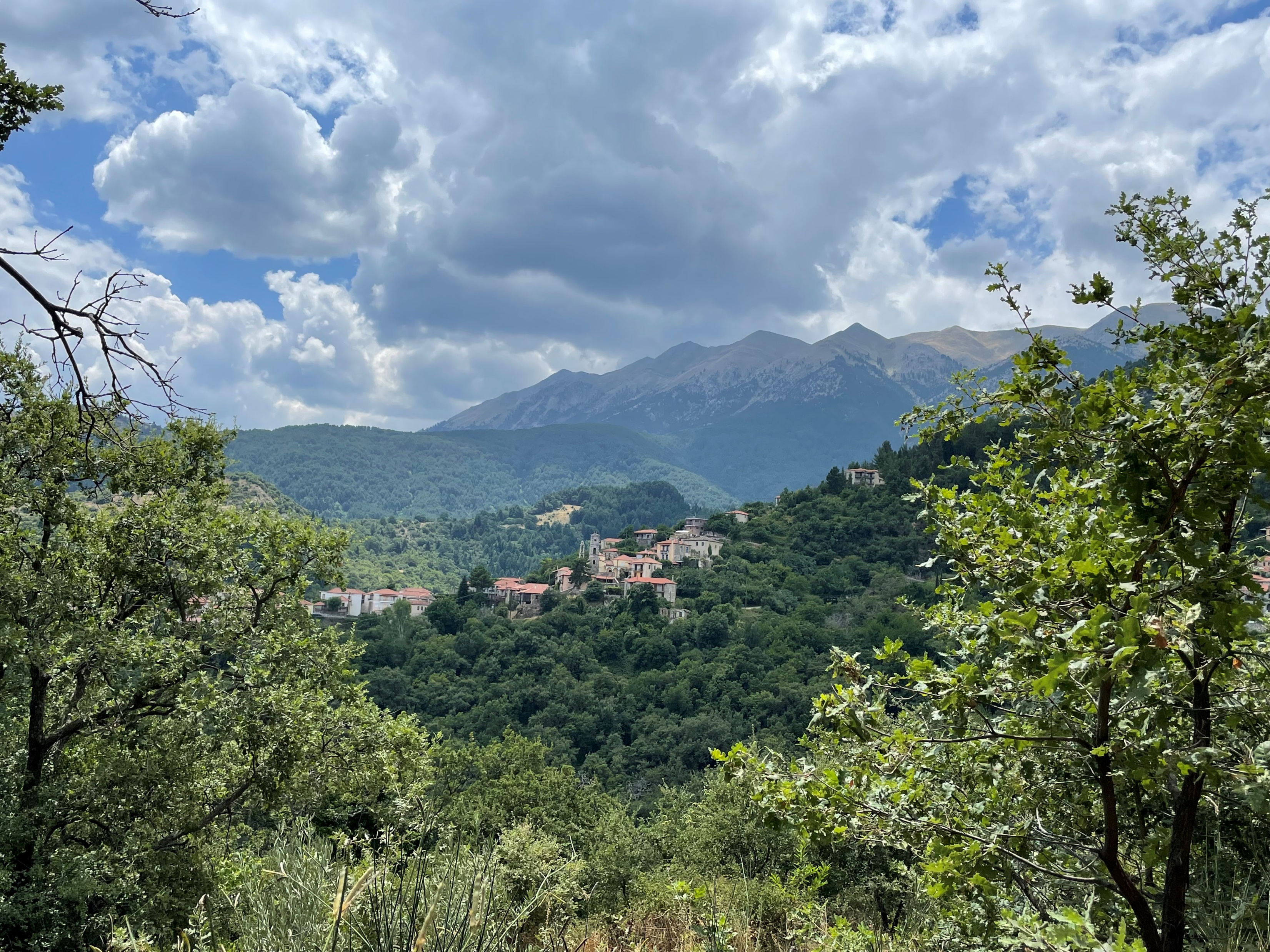 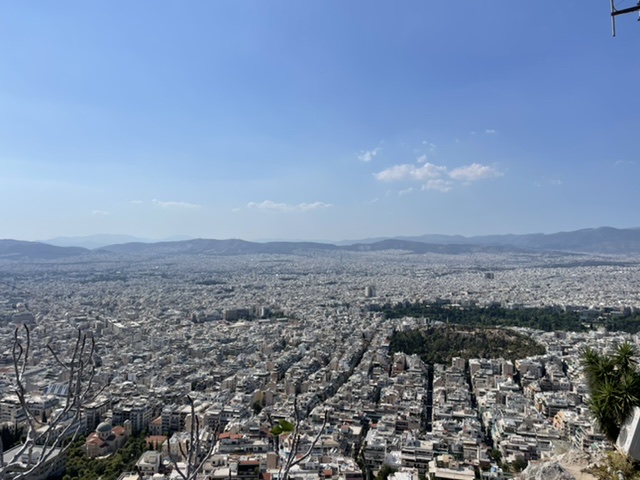 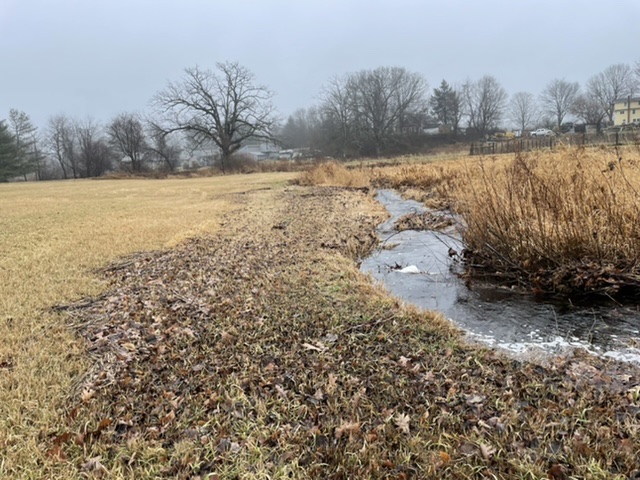 What might contaminant these waters and landscapes?
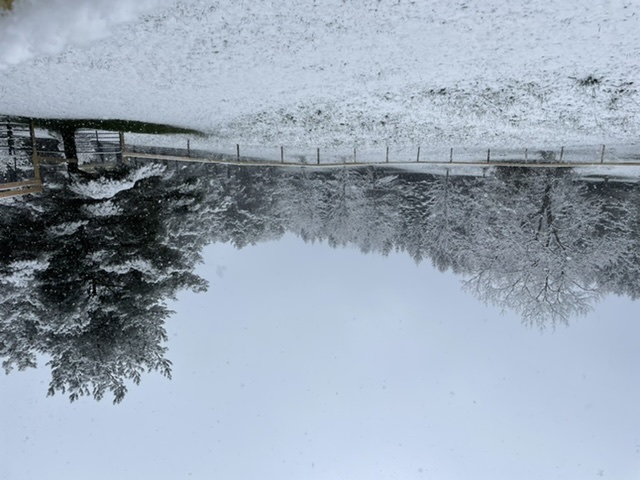 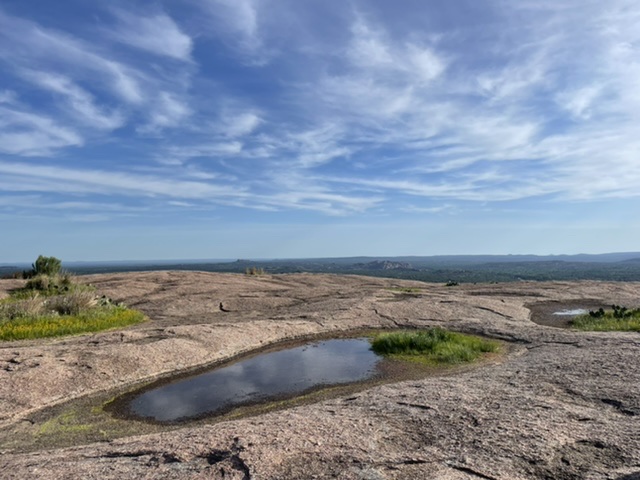 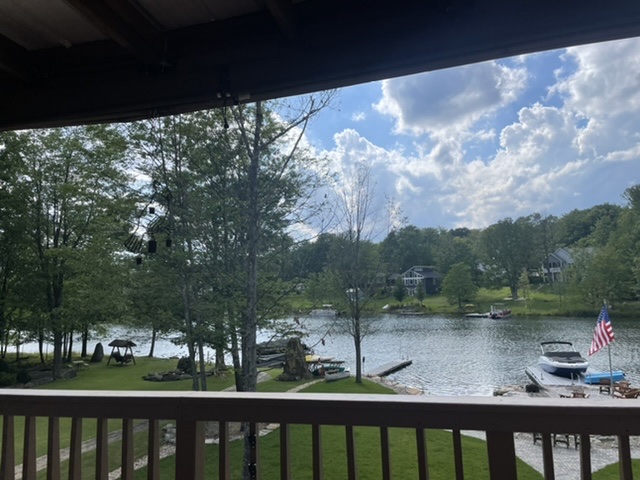 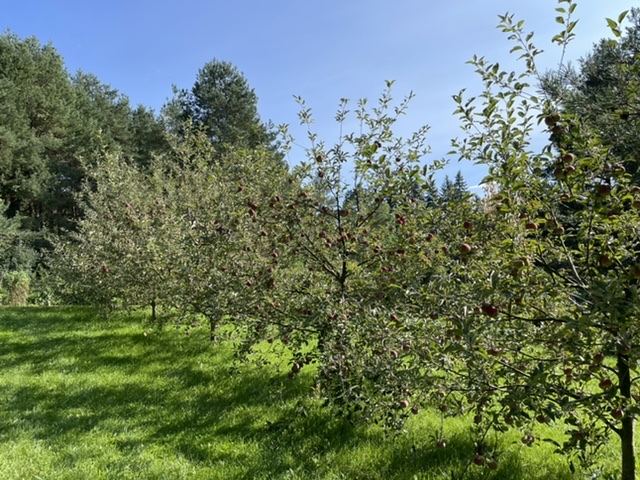 Coastal Areas
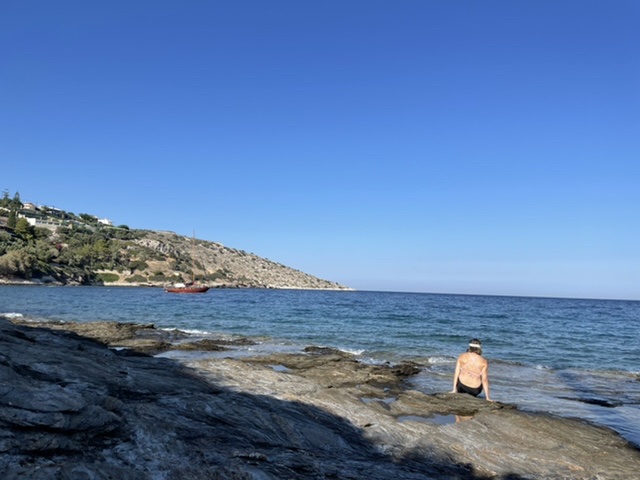 Long Island Sound - Madison, CT USA
Aegean Sea - Thorikos, Greece
Wastewater effluent (nutrients, pharmaceuticals, cleaning products, personal care products)
Upstream discharge (industrial discharges, agricultural influence)
Recreation users (plastics, litter, personal care products, sunscreens, gasoline, wastes)
Groundwater (100% groundwater in summer, combined groundwater and runoff in winter)
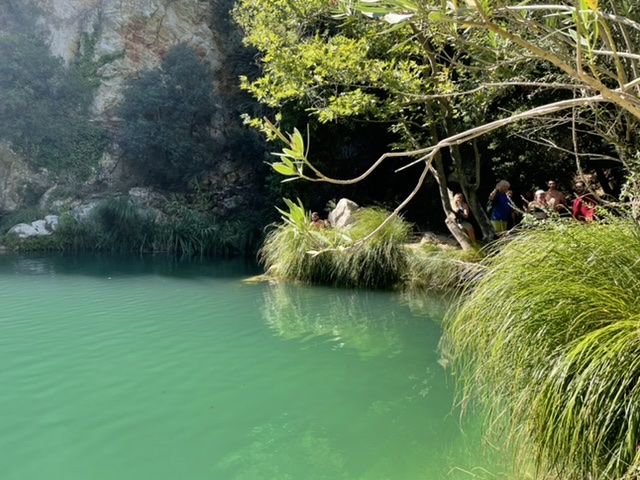 Neda Waterfalls, Greece
Polylimnio Waterfalls, Greece
Legacy landuse contaminants (mining? agriculture? rural communities? Naturally present minerals?)
Persistent groundwater contaminants (nutrients, PFAS, pharmaceuticals)
Recreation users (plastics, litter, personal care products, sunscreens, wastes)
Living Centers
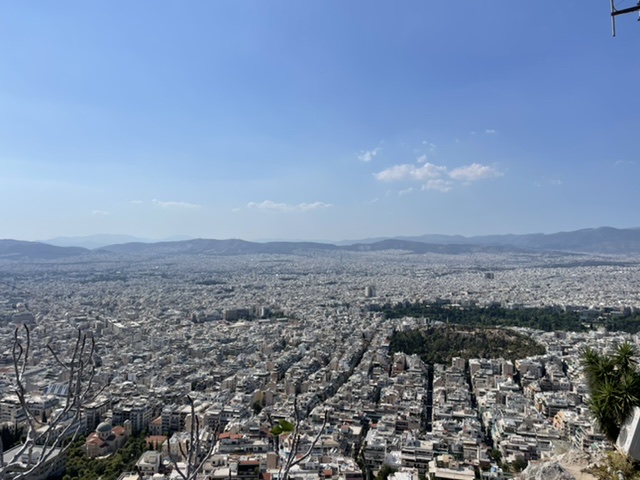 Anavriti, Greece
Athens, Greece
Persistent groundwater contaminants (nutrients, PFAS, pharmaceuticals)
Wastewater effluent (nutrients, pharmaceuticals, cleaning products, personal care products)
Car users (metals, organic and inorganic particulate matter, gasoline, oil)
Humans (plastics, litter, pesticides, fertilizers, nutrients, pharmaceuticals)
Agricultural streams and drainages
Persistent groundwater contaminants (nutrients, PFAS, pharmaceuticals)

Contaminants from Farm users (plastics, litter, pesticides, anthelmintics, hormones, nutrients, pharmaceuticals)

Legacy and current pollutants
Northeast CT, USA
Livestock or Cropped land without adjacent streams
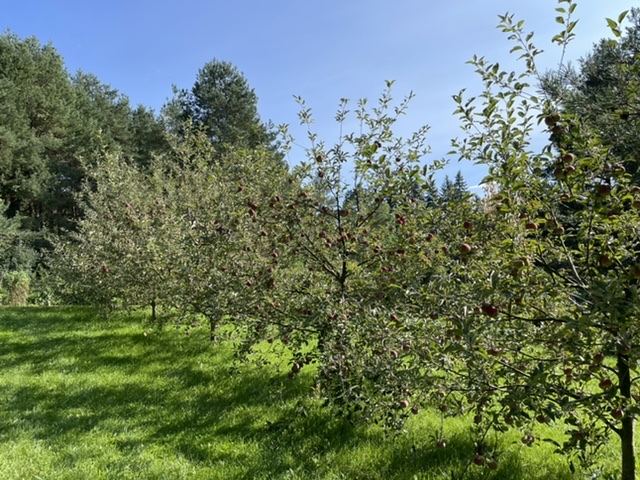 Jamesville, NY USA
Agricultural contaminants (nutrients, PFAS, pharmaceuticals, pesticides, fungicides, anthelmintics, hormones, legacy contaminants)
Contaminants from human residents (plastics, litter, hormones, pharmaceuticals, wastewater, poisons, cleaning products)
Mountain top pools
Deposition of Contaminants with rain/air (acid rain, particulate matter deposition, salts)

Contaminants from recreators (waste contaminants, plastics, litter)

Contaminants from wildlife/livestock (nutrients, bacteria)
Enchanted Rock, TX USA
Highly residential reservoirs
Persistent groundwater contaminants (nutrients, PFAS, pharmaceuticals)

Contaminants from landscape users (plastics, litter, pesticides, nutrients, sediment)

Contaminants from humans (waste contaminants, plastics, pharmaceuticals, cleaning products, gasoline, fertilizers)
Treasure Lake - DuBois, PA USA
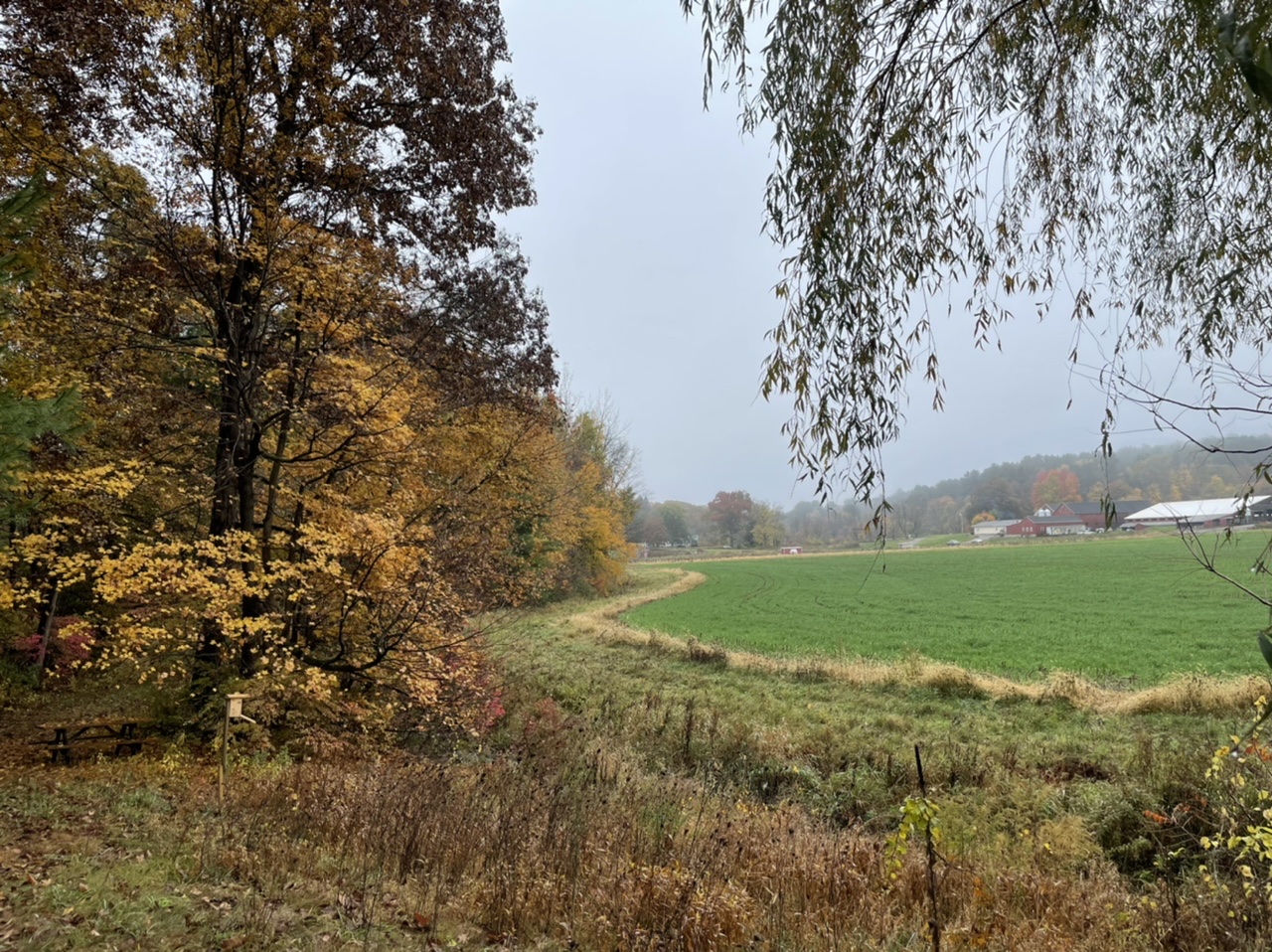 Water Quality Research 
A Deep dive into antibiotic contamination from animal agriculture
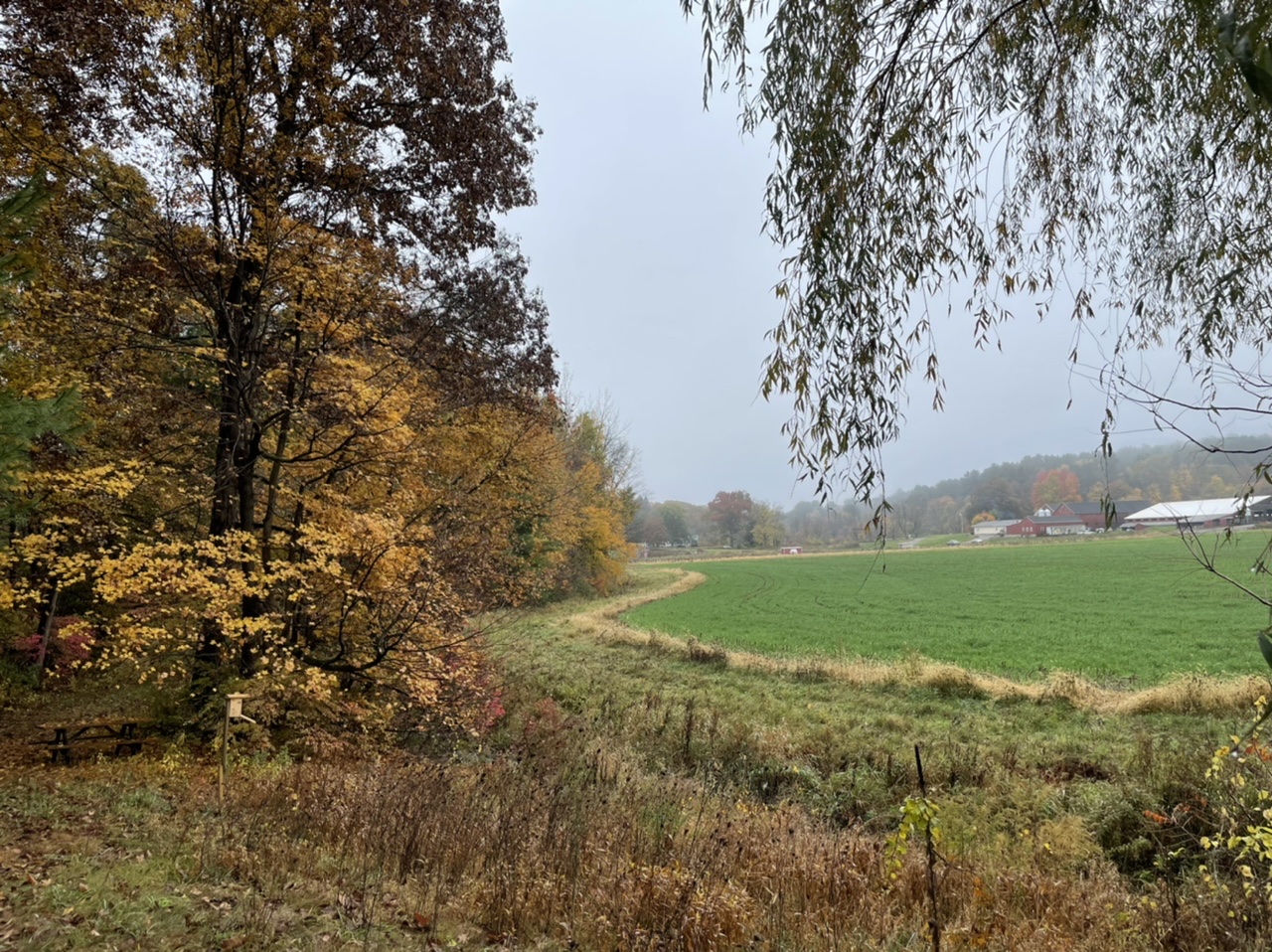 Antibiotic Users
Pets
Humans
Livestock
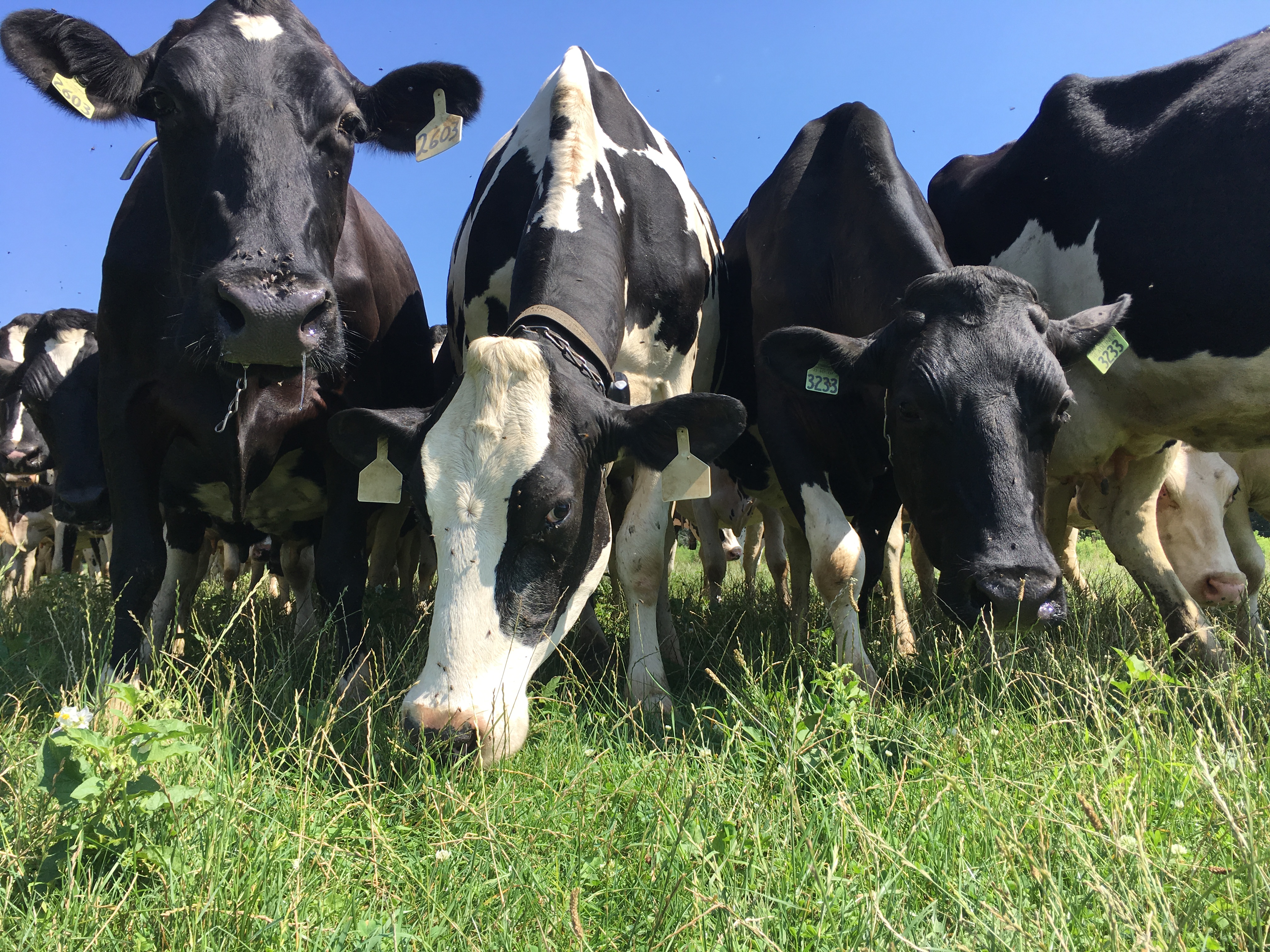 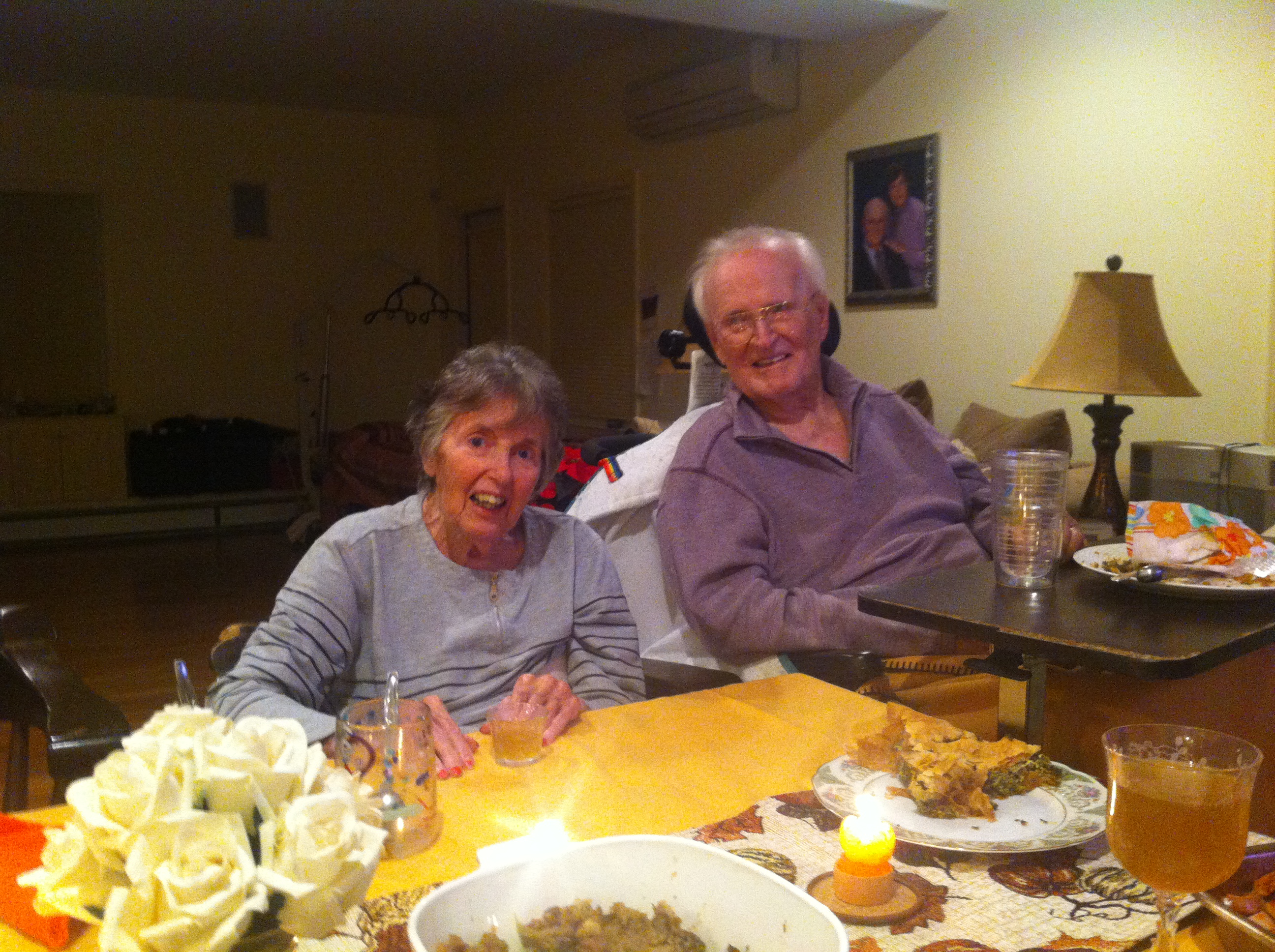 5.9 million kg active ingredient
64% Total usage
3.6 million kg active ingredient
35% Total usage
0.1 million kg active ingredient
1% Total usage
FDA Summary  for Antimicrobials Sold and Distributed for use in Food Producing Animals
15
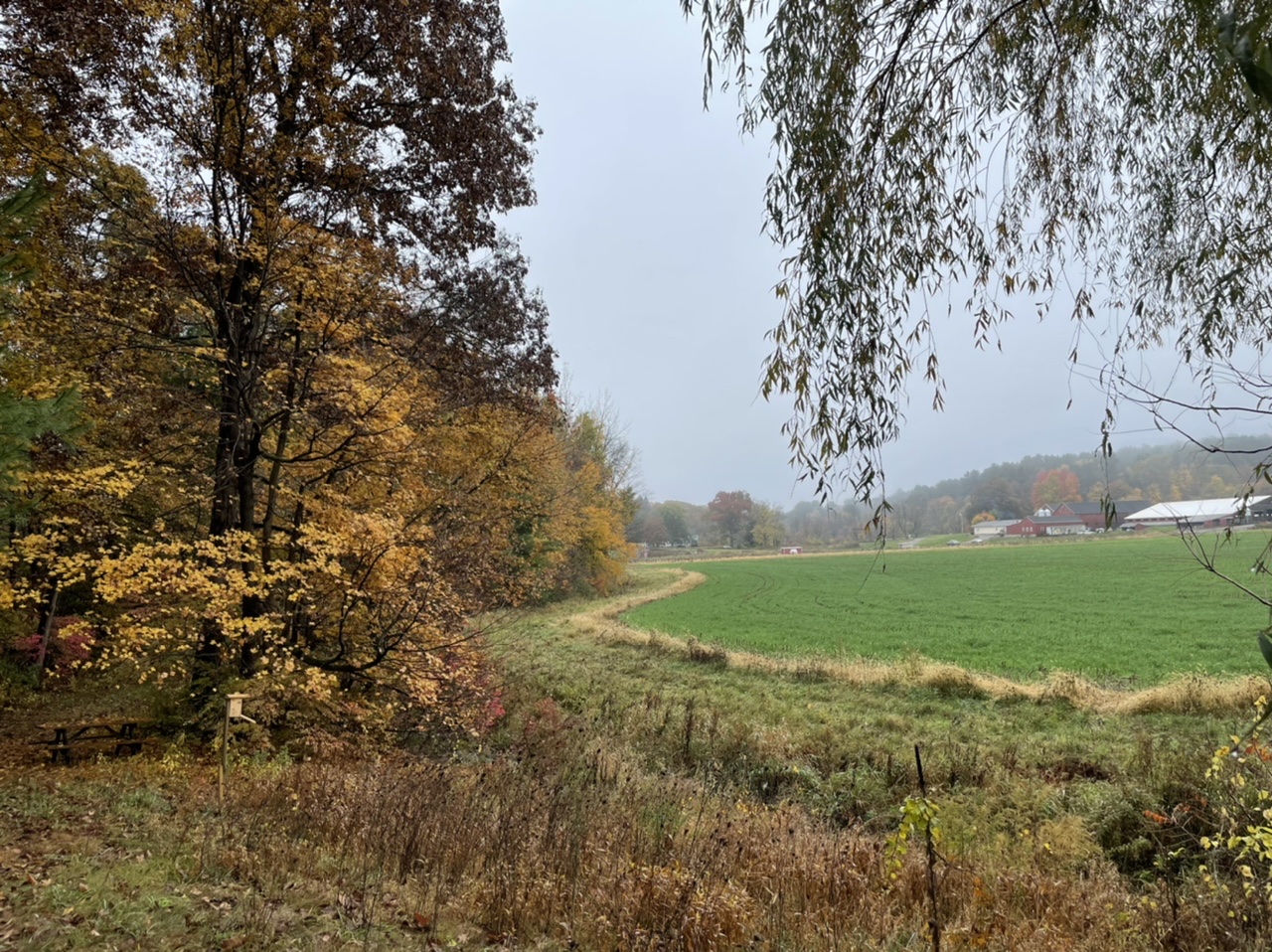 Antimicrobial Resistance: A One-Health Problem
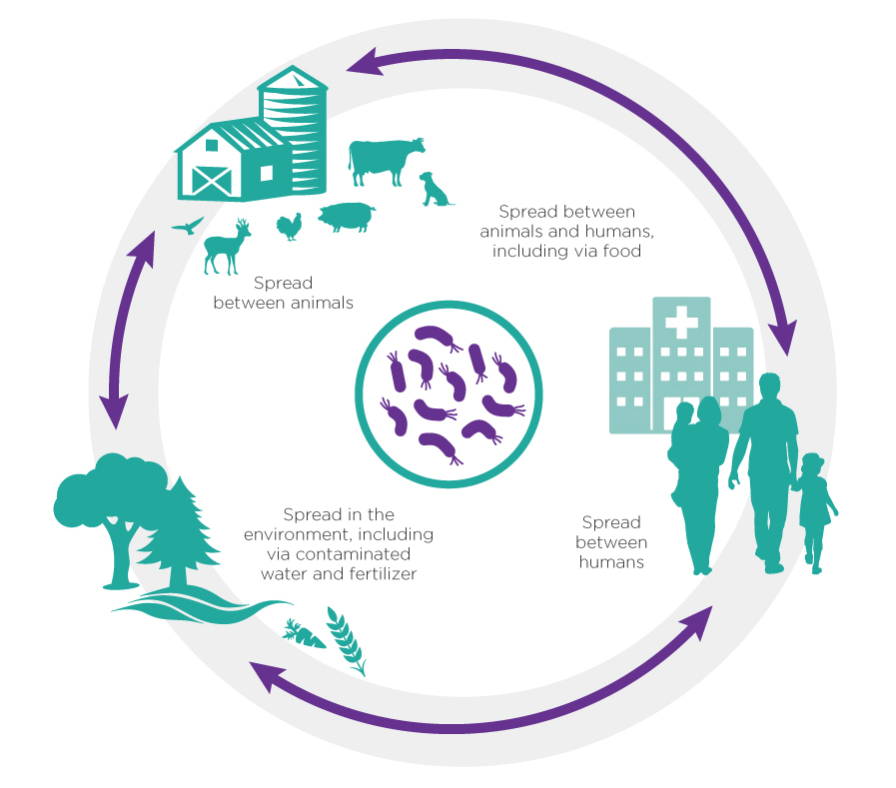 Tackling Antimicrobial resistance and use: A Pan-Canadian Framework for action. 2017
16
Soil & water
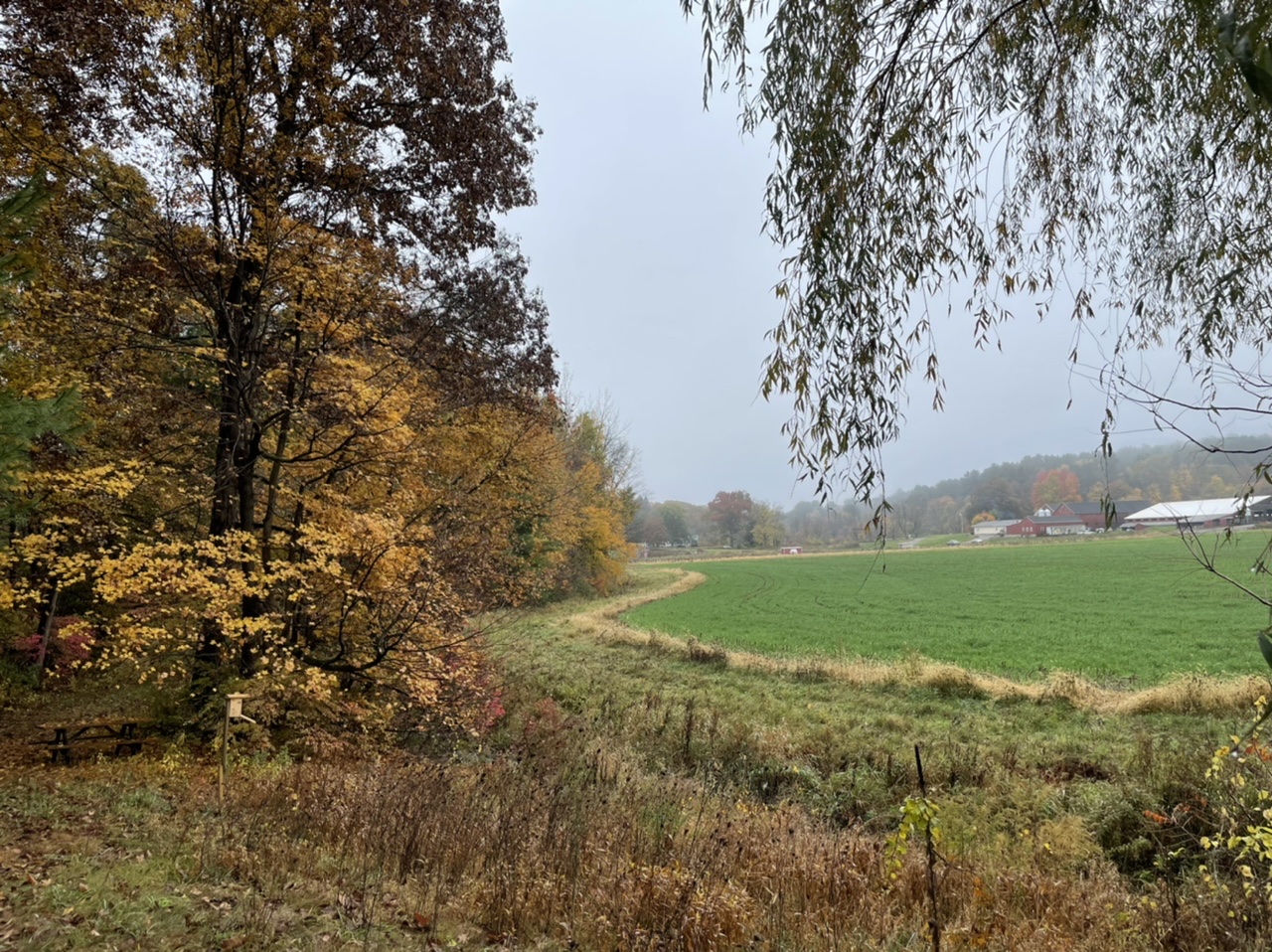 Manure
spreading
On-farm Antibiotic Transport Pathways
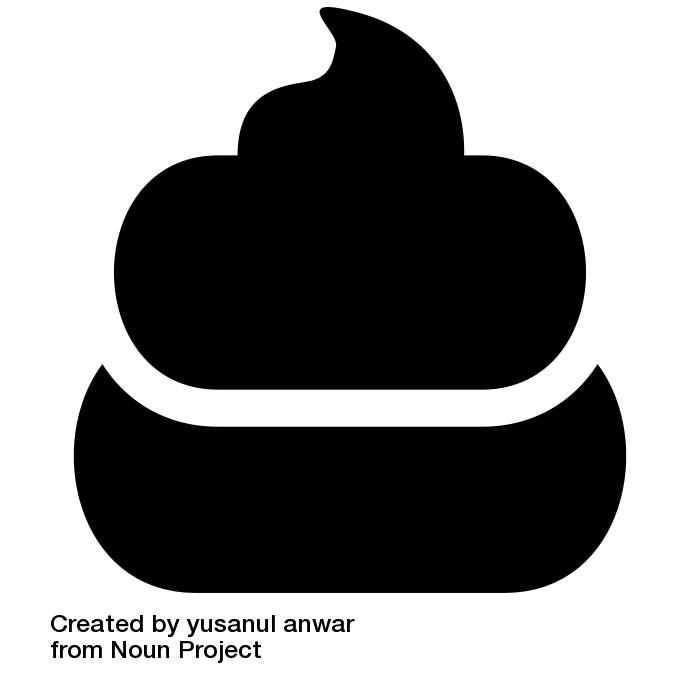 Manure
Waste milk disposal with manure
Manure from animals fed waste milk
Treated Animal
Mortality
Soil & water
Milk
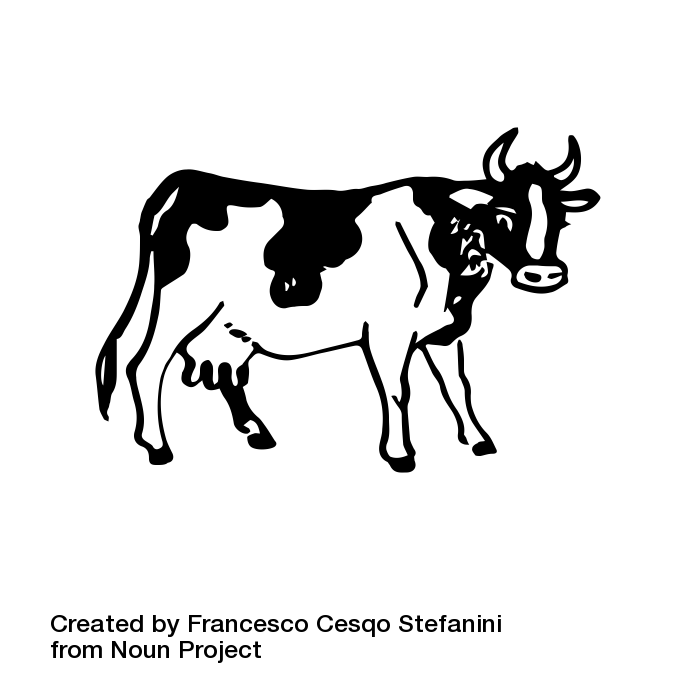 Meat
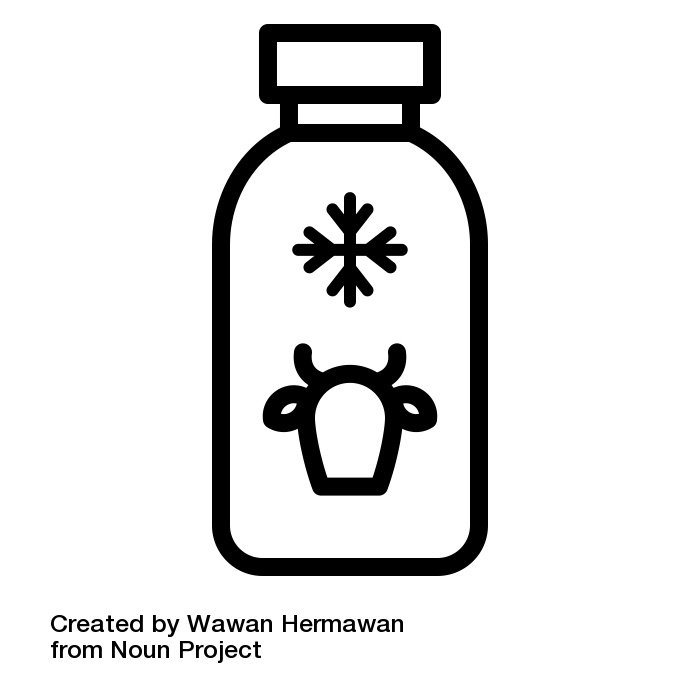 Waste milk fed to animals
Market milk
Human consumption after withholds & testing
Market beef
Human consumption after withholds & testing
17
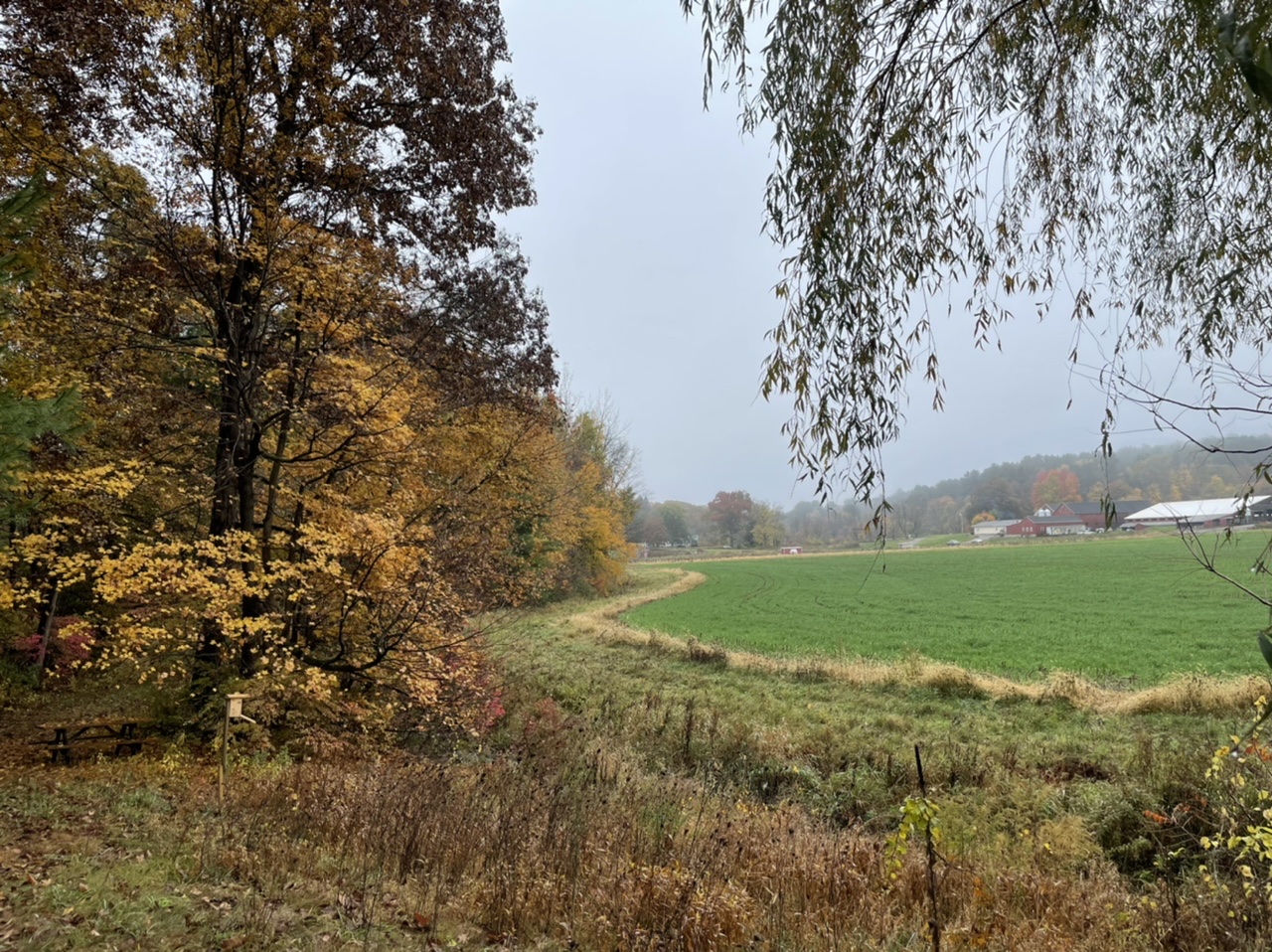 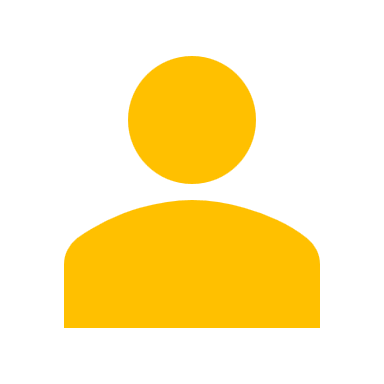 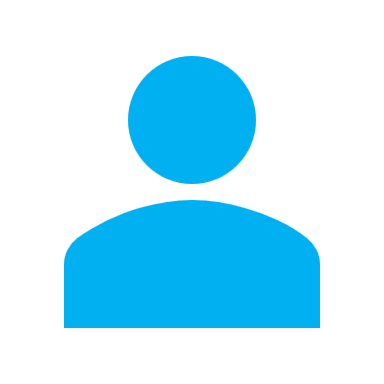 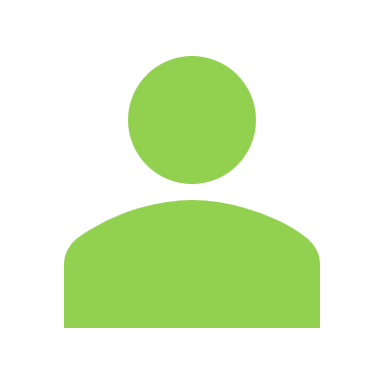 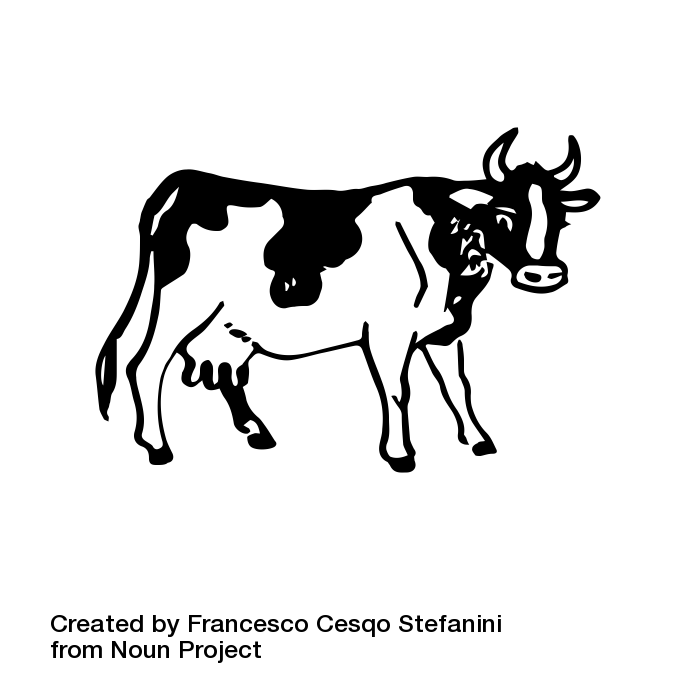 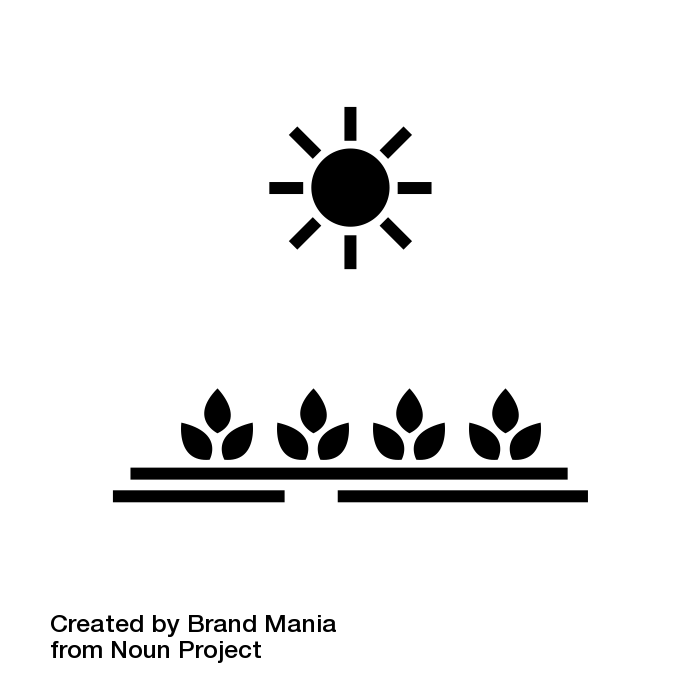 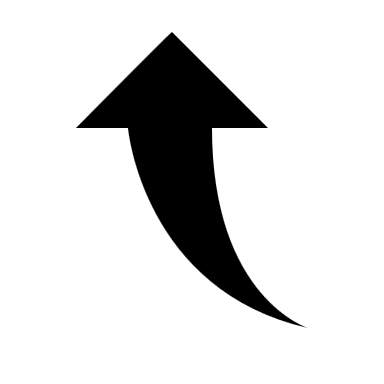 Sediment/Organic solid
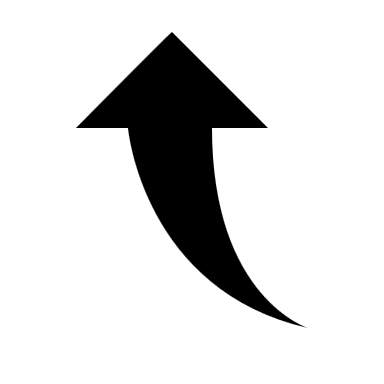 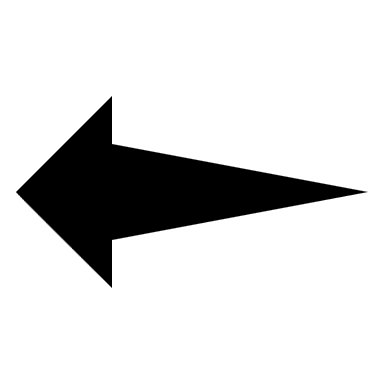 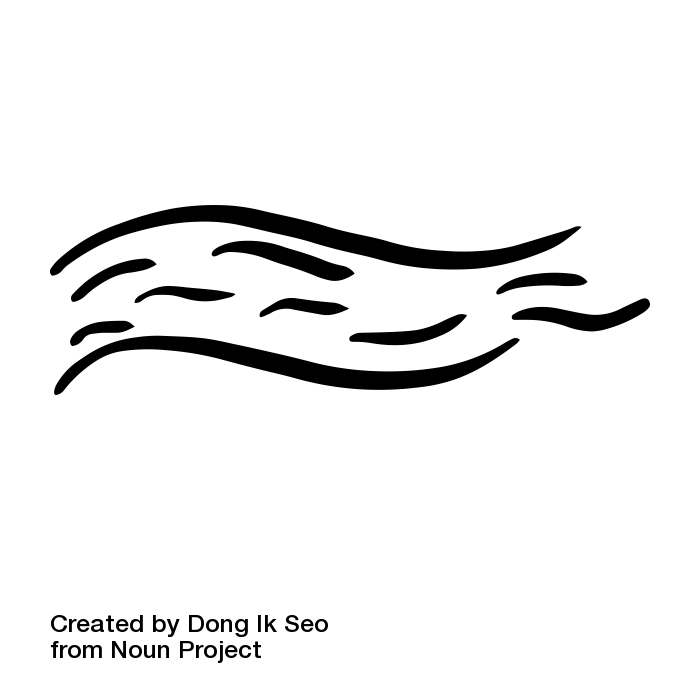 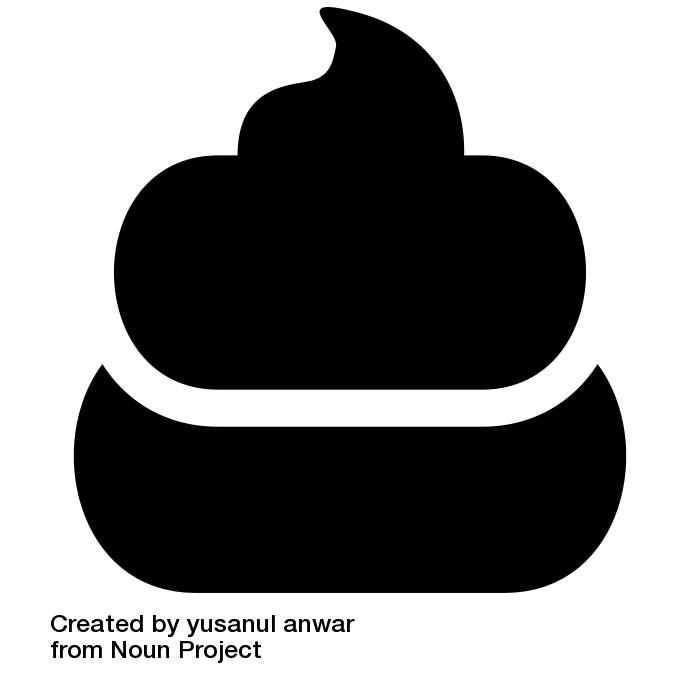 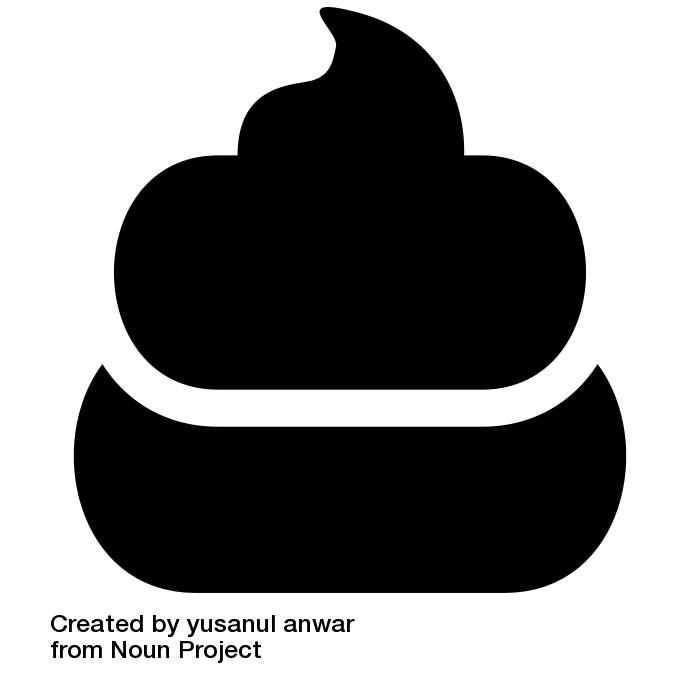 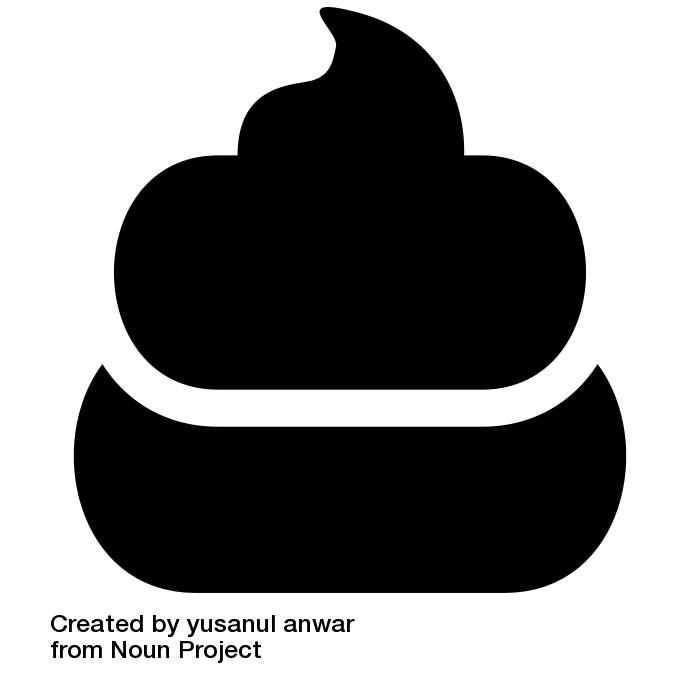 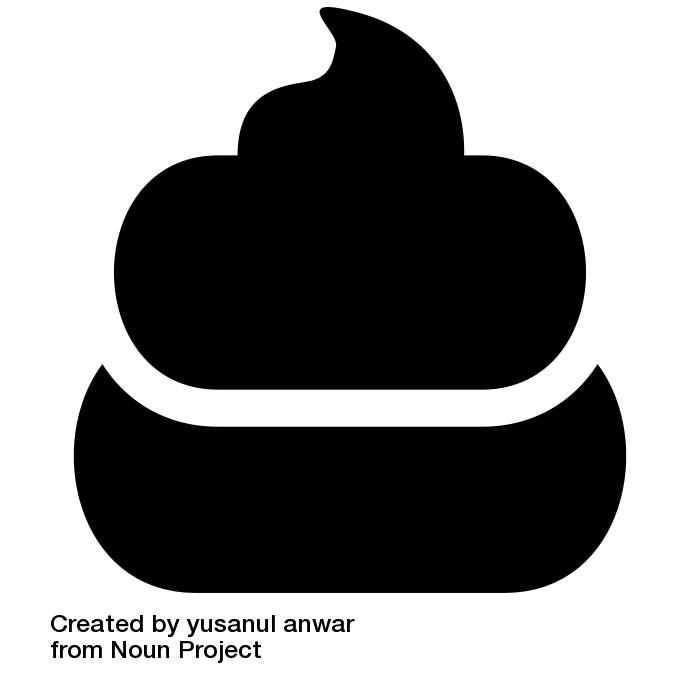 = Antibiotic
18
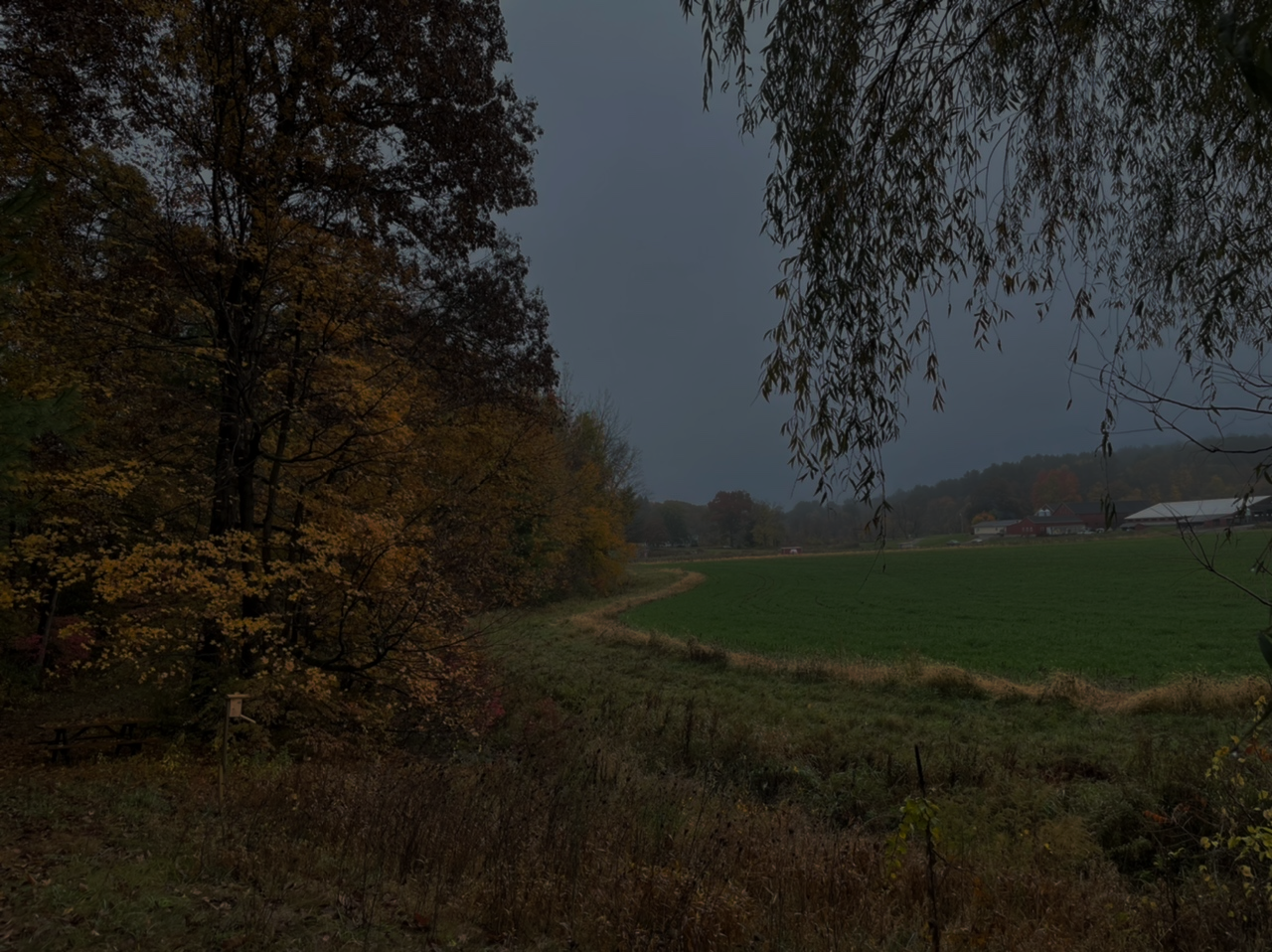 Manure Antibiotic Residues
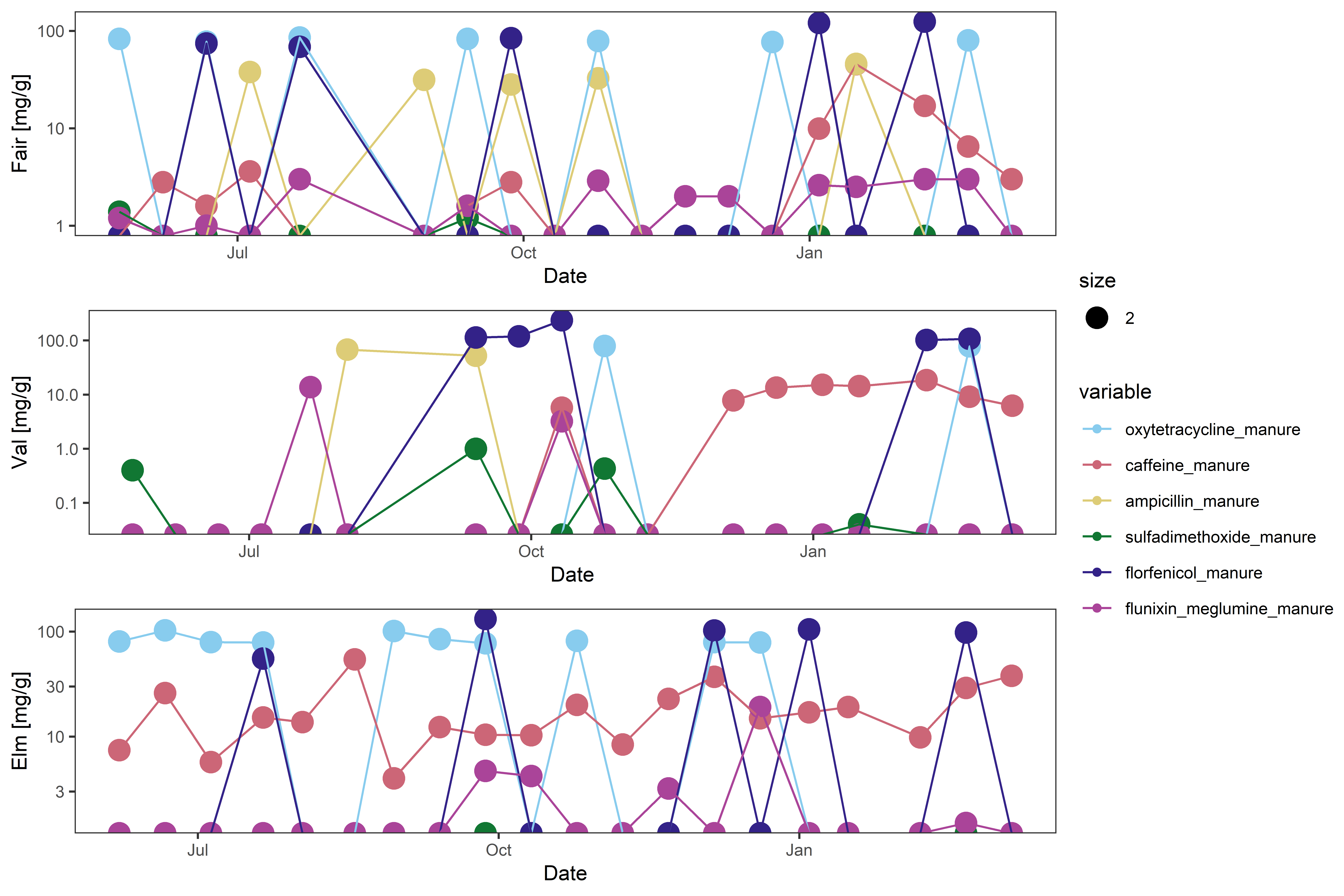 Farm 1 [ng/g]
Farms 1 & 3: Routine treatment
Farm 2: Sporadic treatment
Caffeine: not a good anthropogenic tracer
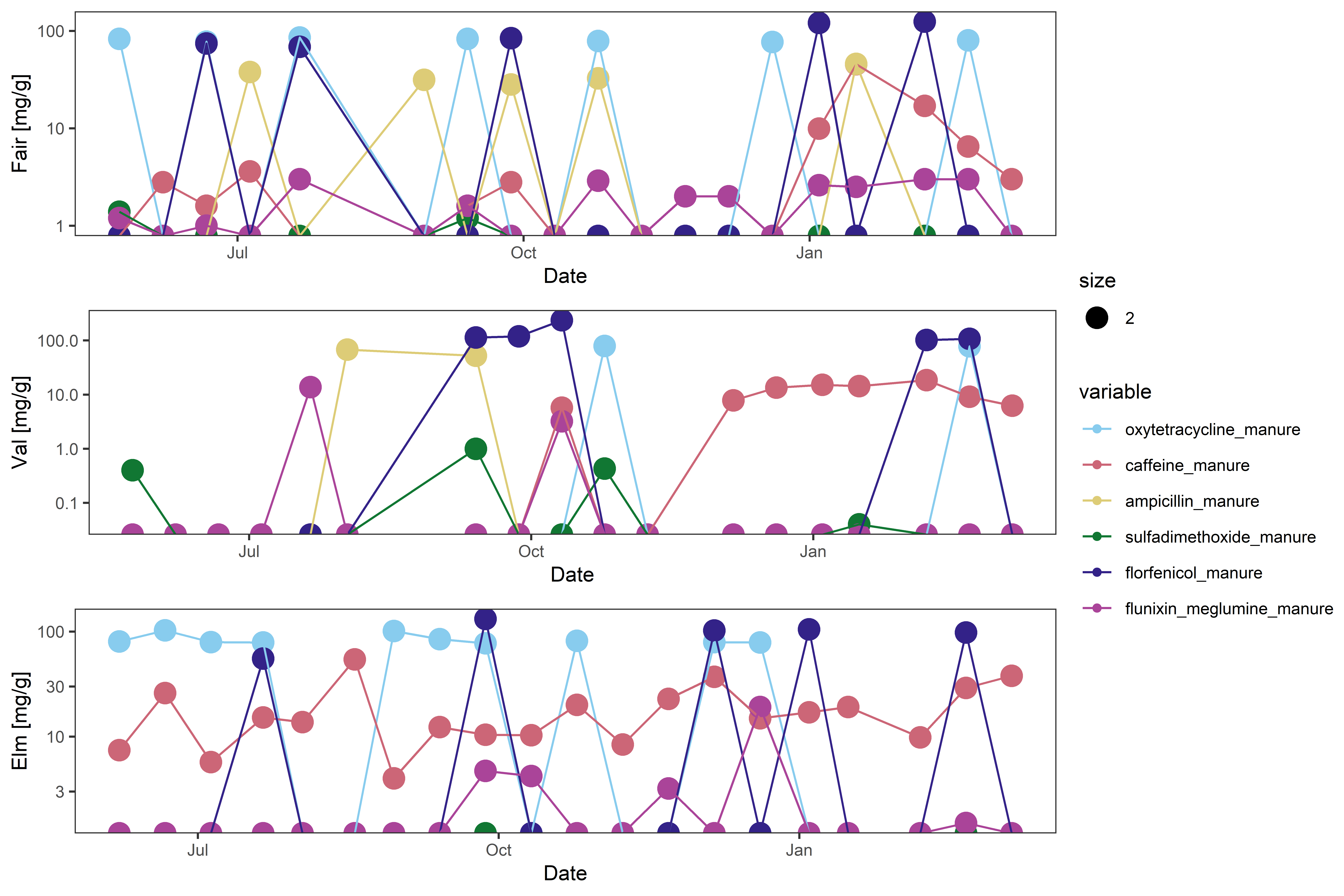 Farm 2 [ng/g]
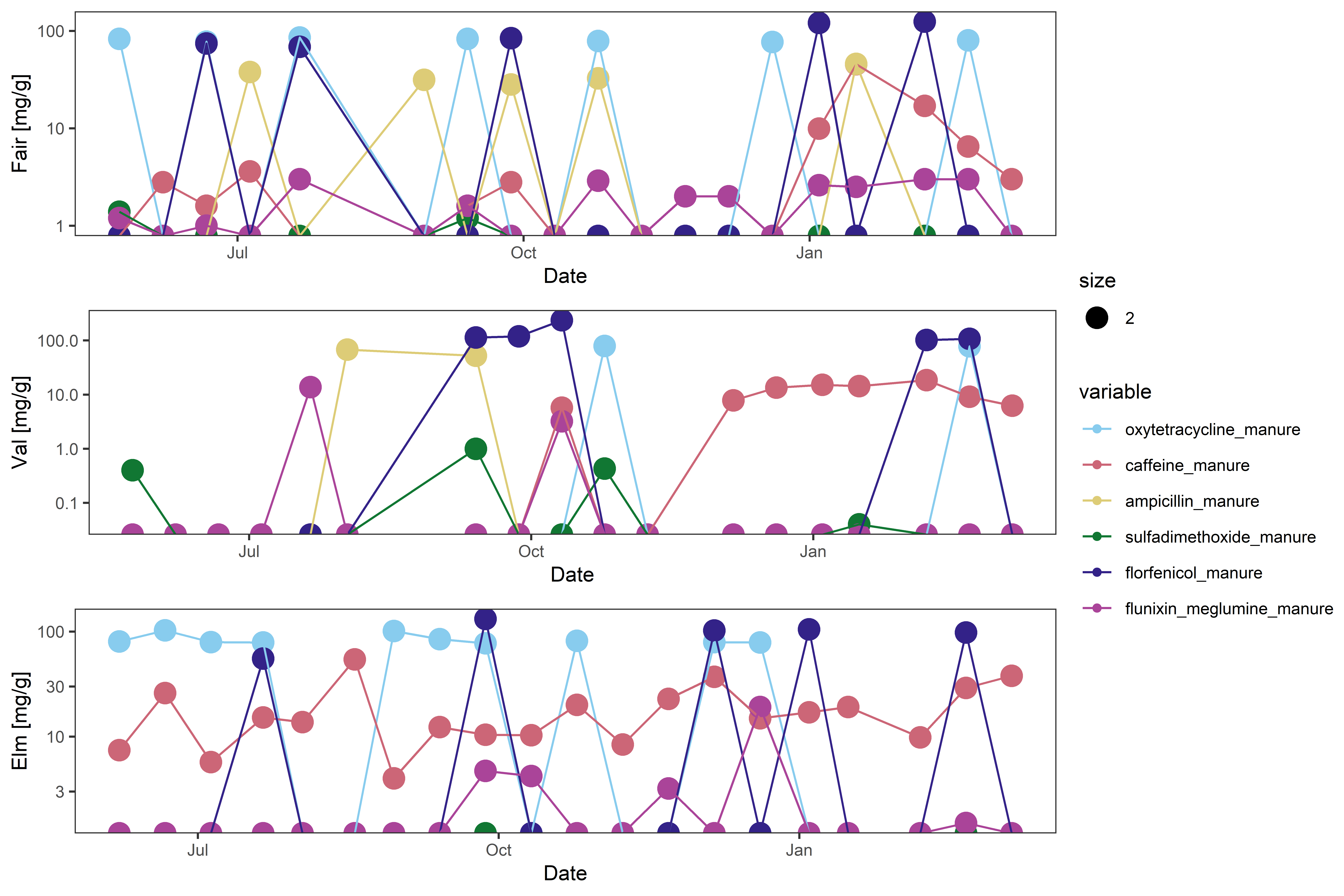 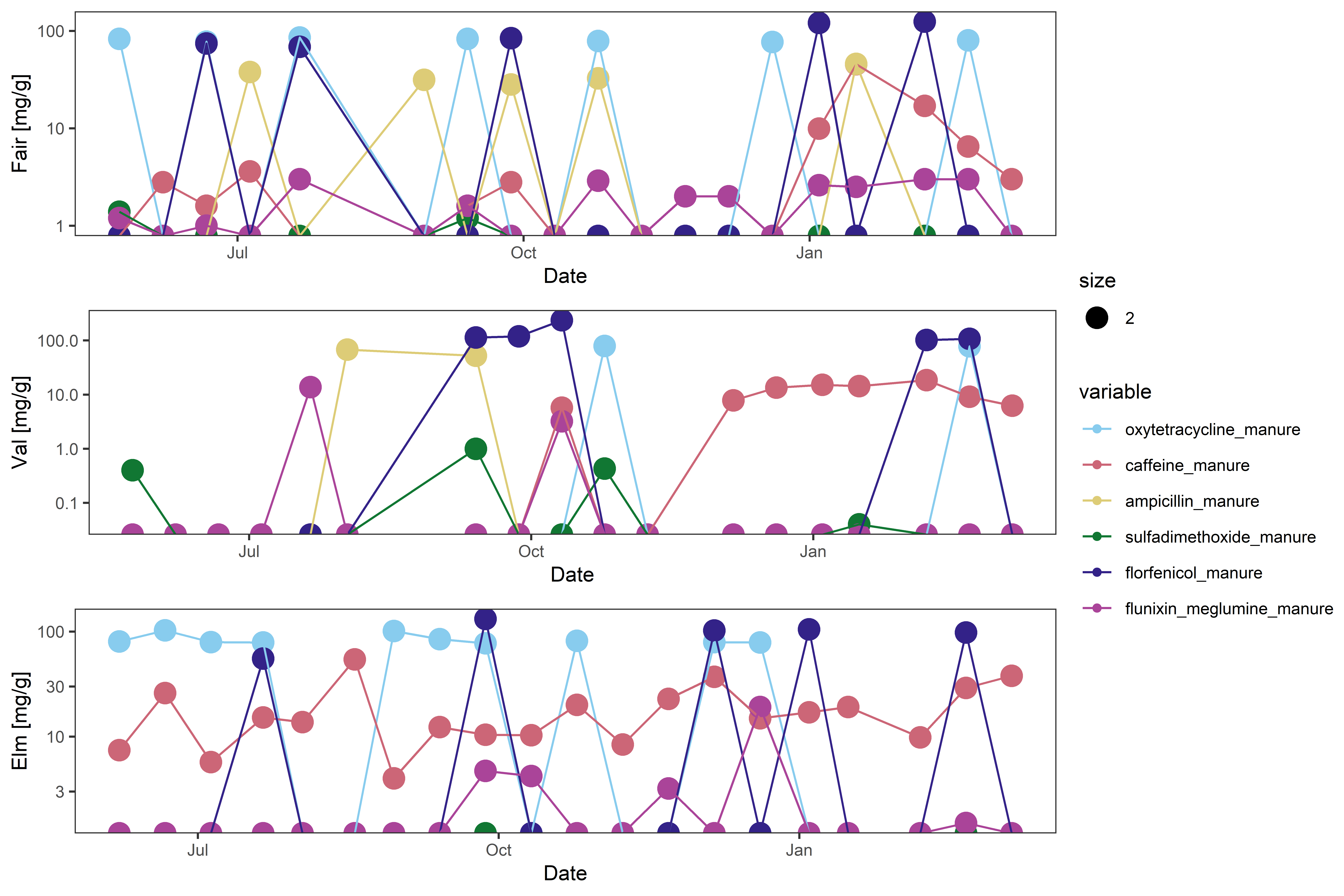 Antibiotic
Farms 1 & 3
Farm 3 [ng/g]
Farms 1,2 &3
Farm 2
Georgakakos et al. in prep
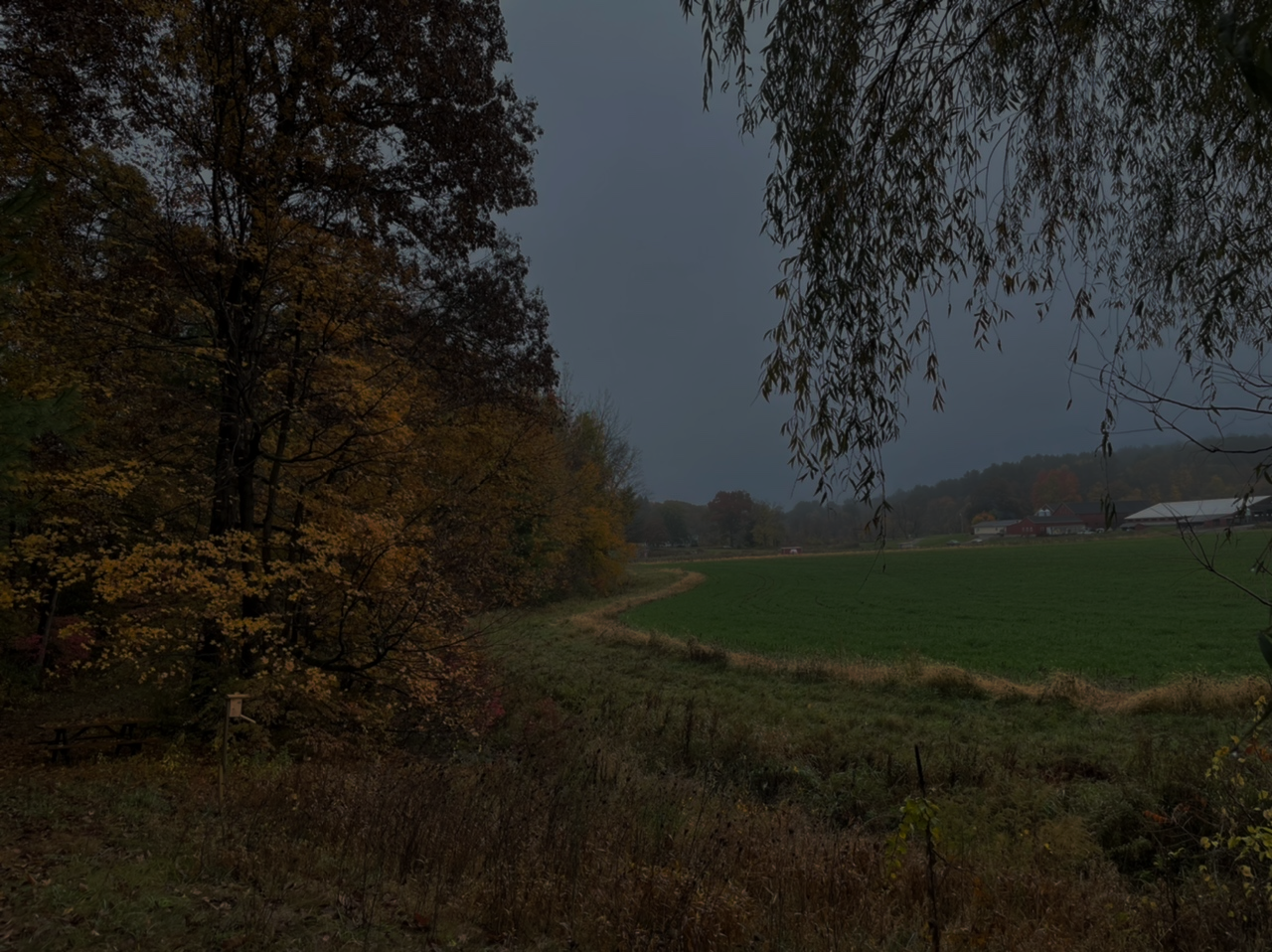 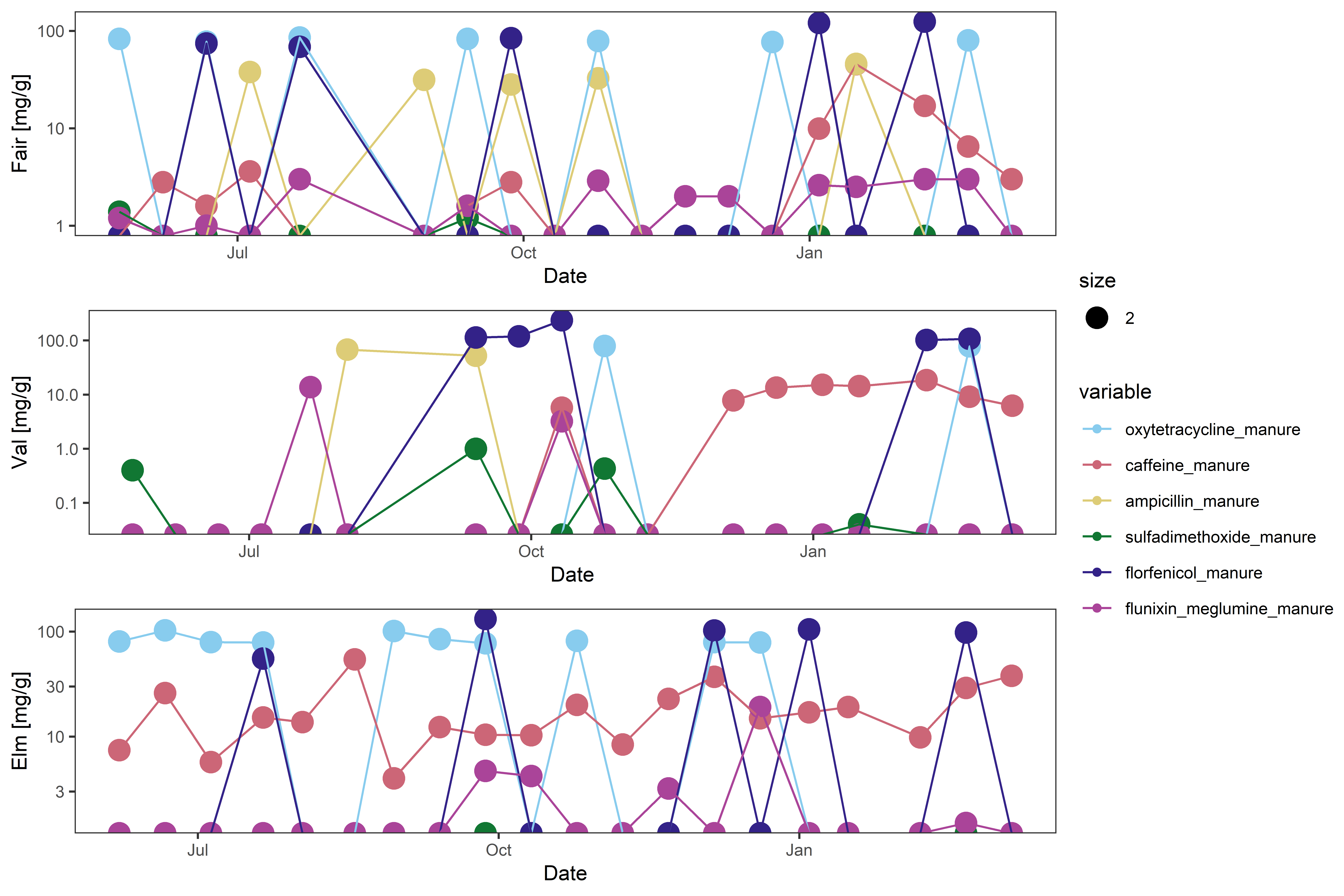 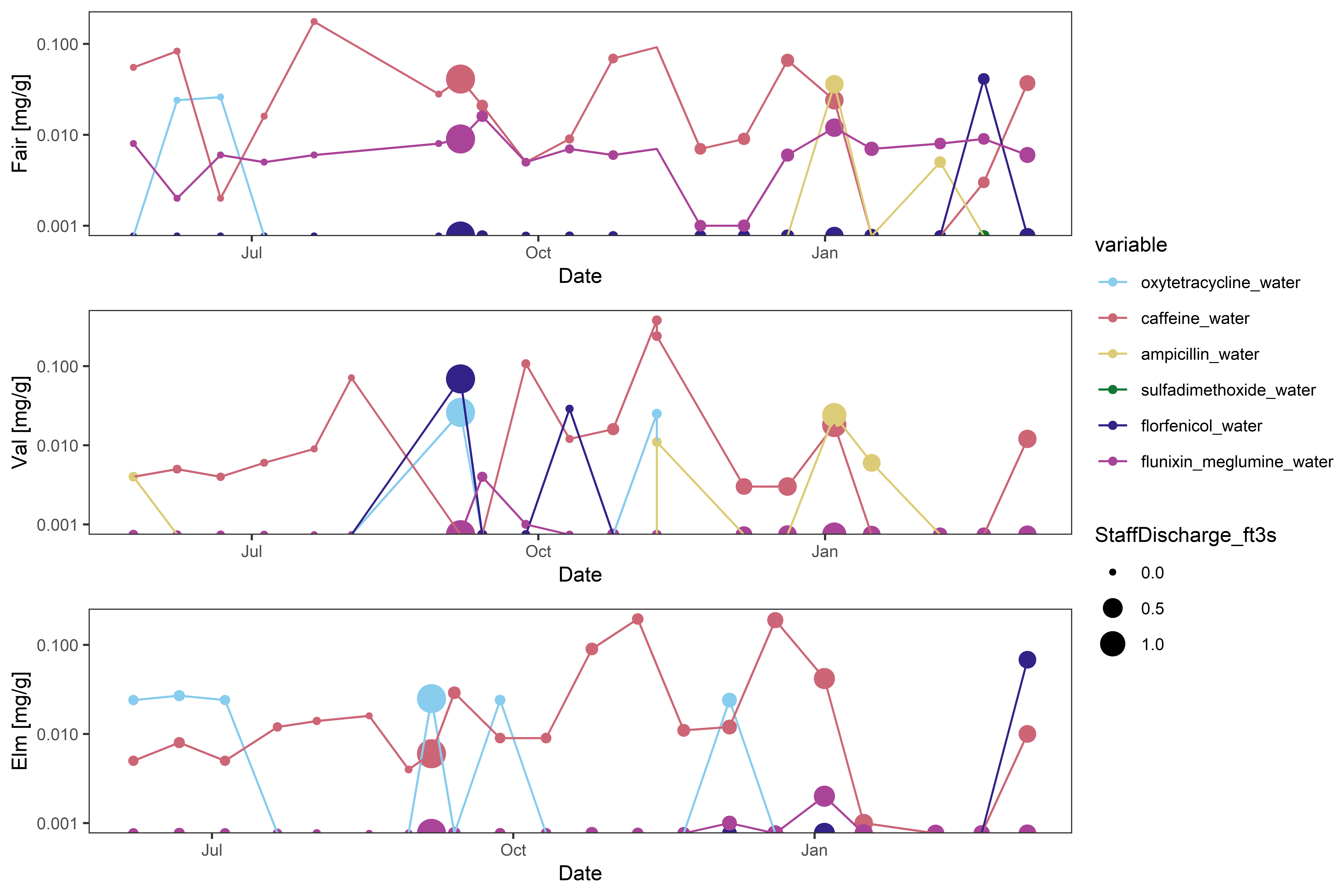 Water Antibiotic Residues
Farm 1 [ng/L]
Drier than usual July-September followed by large residue pulse
Despite consistent, higher usage at Farm 3 relatively low stream loads.
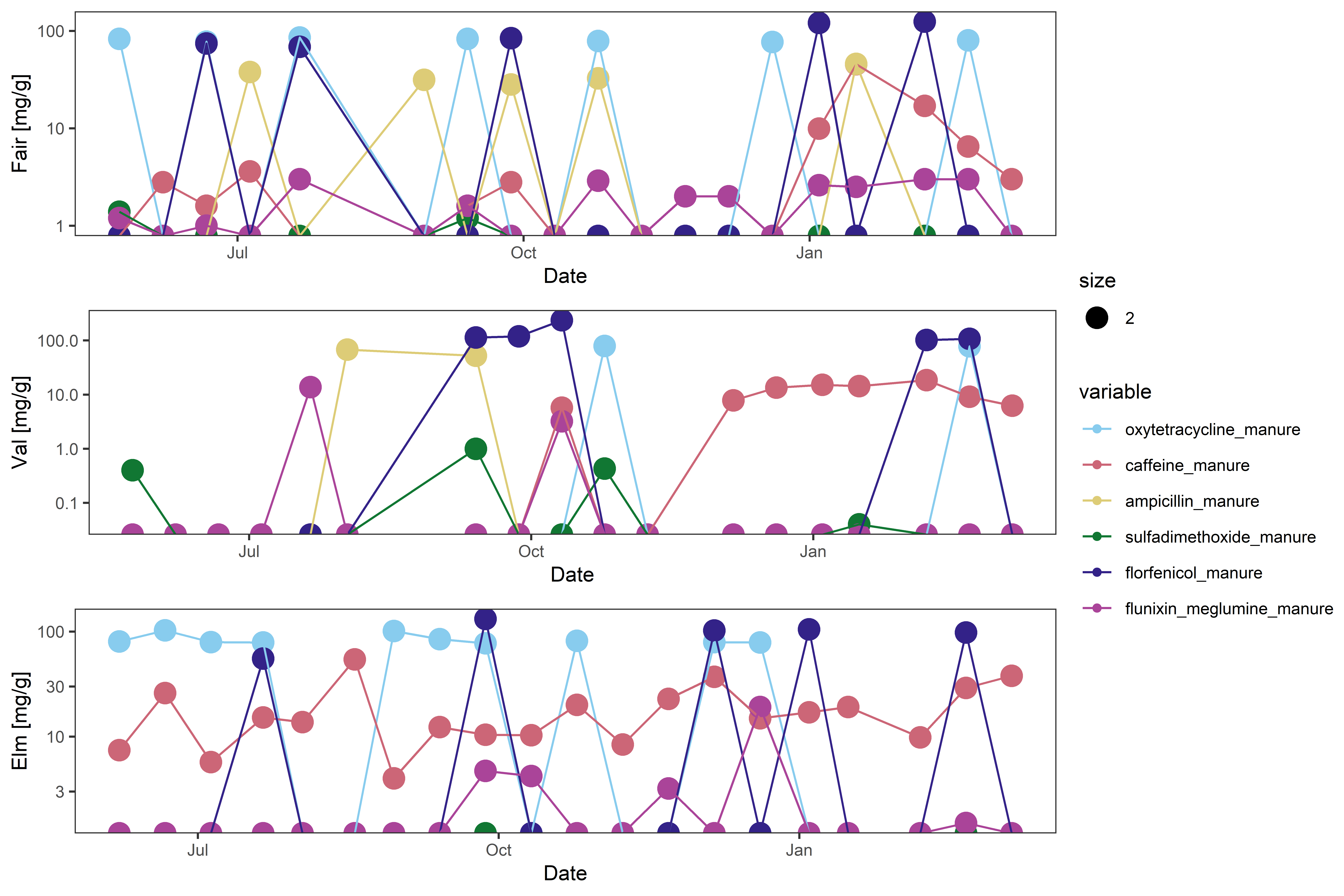 Antibiotic
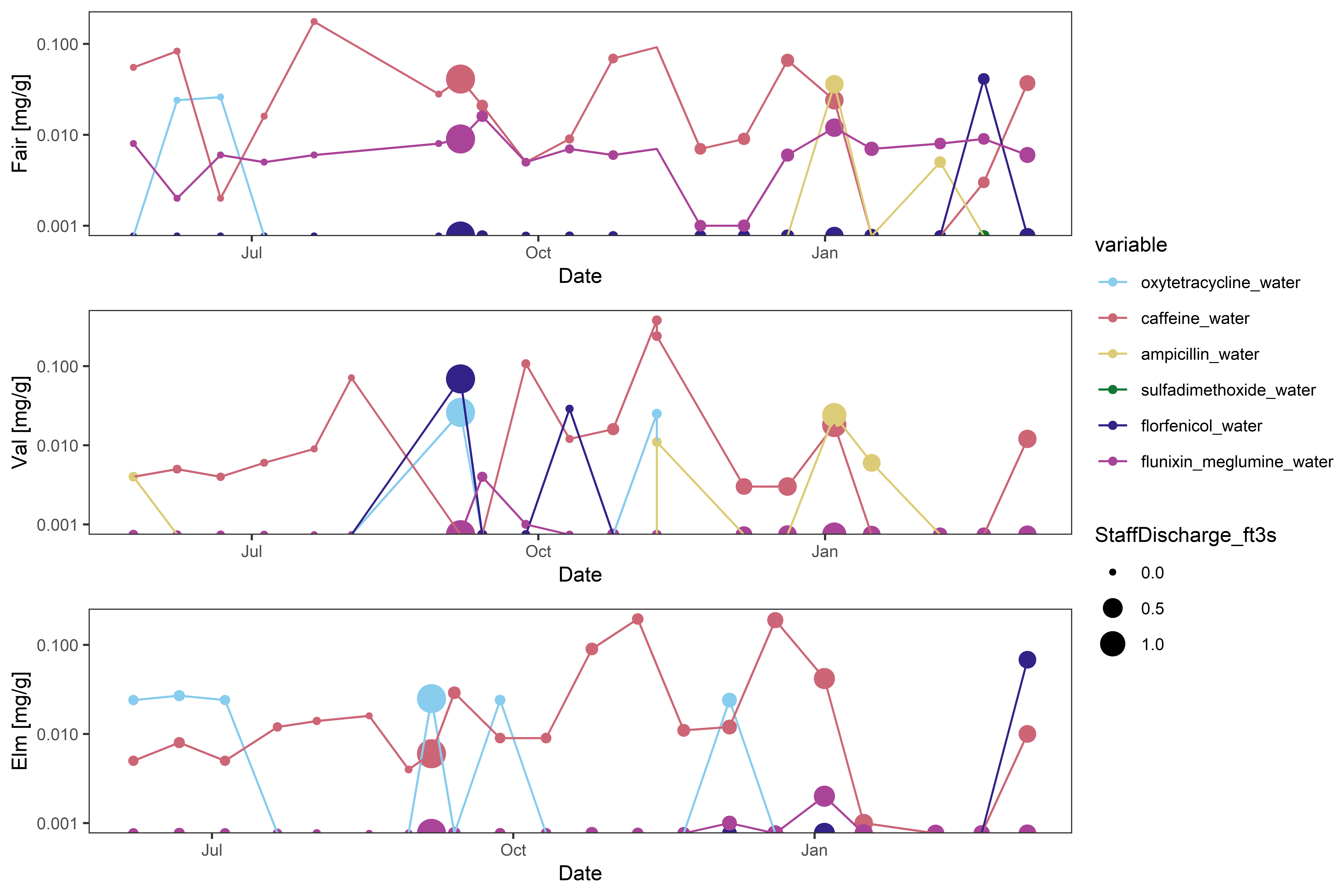 Farm 2 [ng/L]
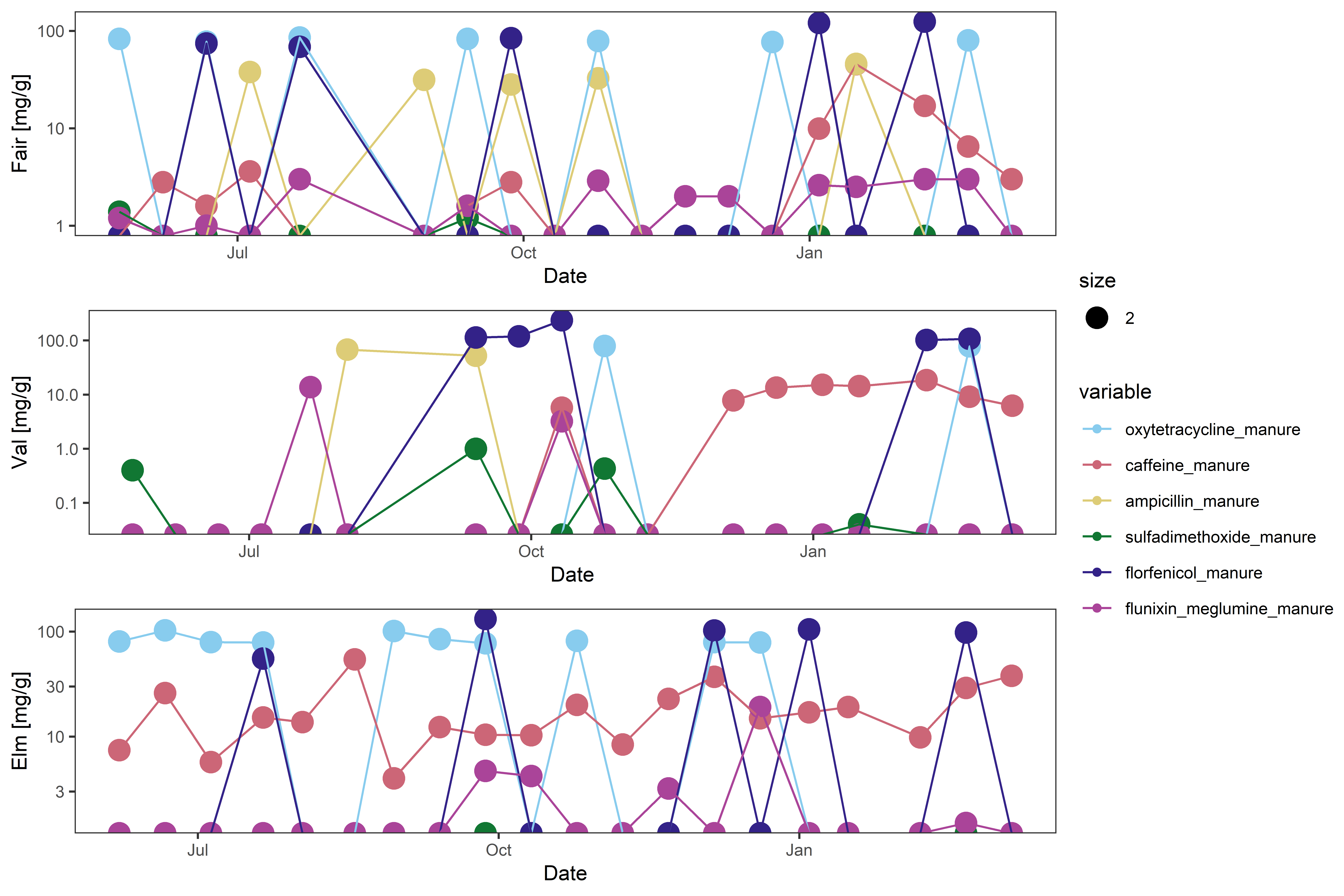 Stream Discharge
Farm 3 [ng/L]
Georgakakos et al. in prep
REASSESS: Which contaminants have I interacted with today?
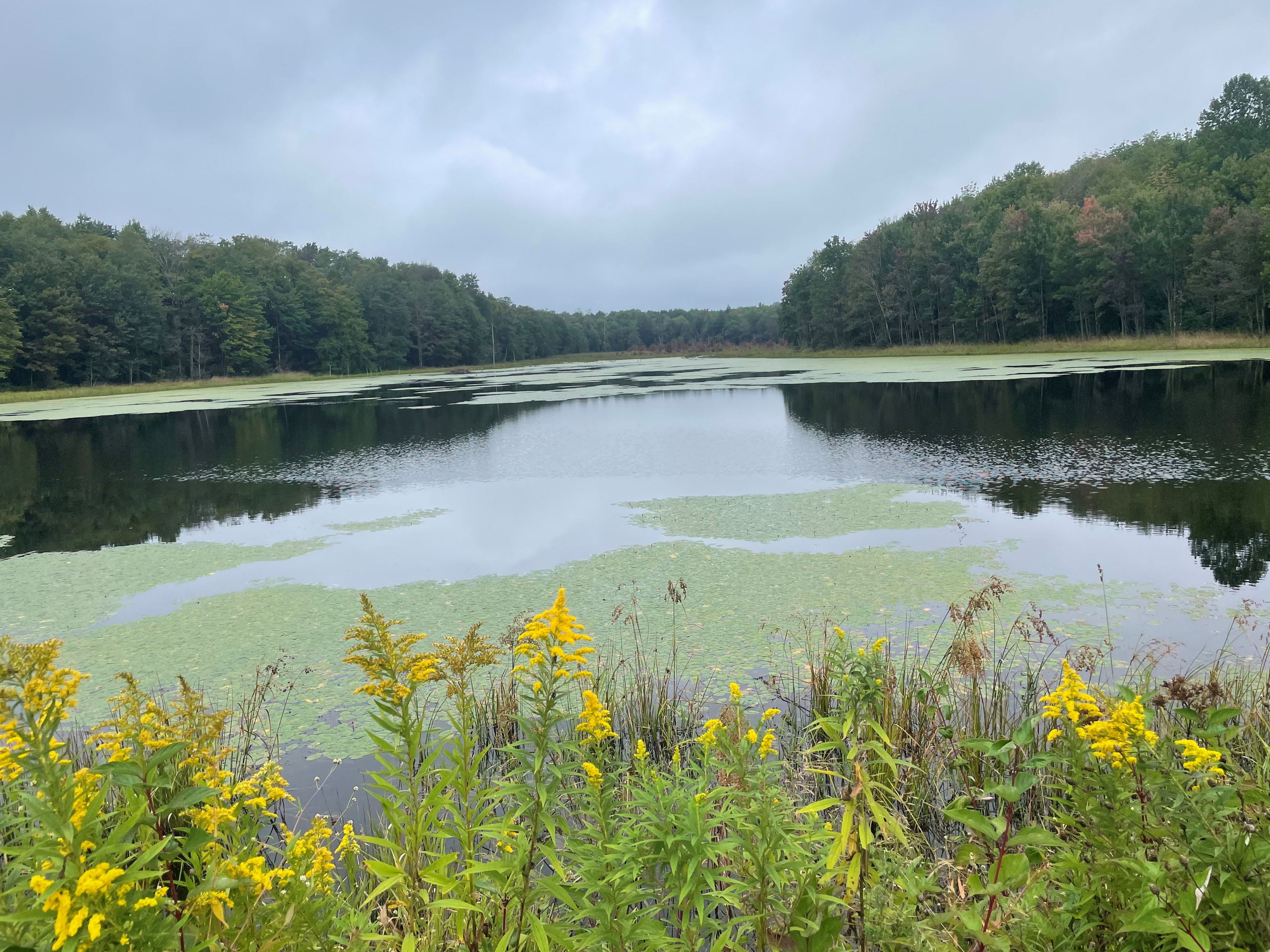 Take 2 min: 
Flip to the back of your original slip of paper
Regenerate your list of possible water contaminants you might have interacted with today 
When you finish, turn to the person beside you and talk through how your list has changed from the front side to the back side. Then share out with the group.
Reflection Questions
Reflect on your list (1) and revised list (2) of contaminants you interacted with today. 

Why and how did your lists differ? 

What were you using as the definition of a contaminant in list (1) that changed in list (2)?

Please pass forward your lists when you finish!
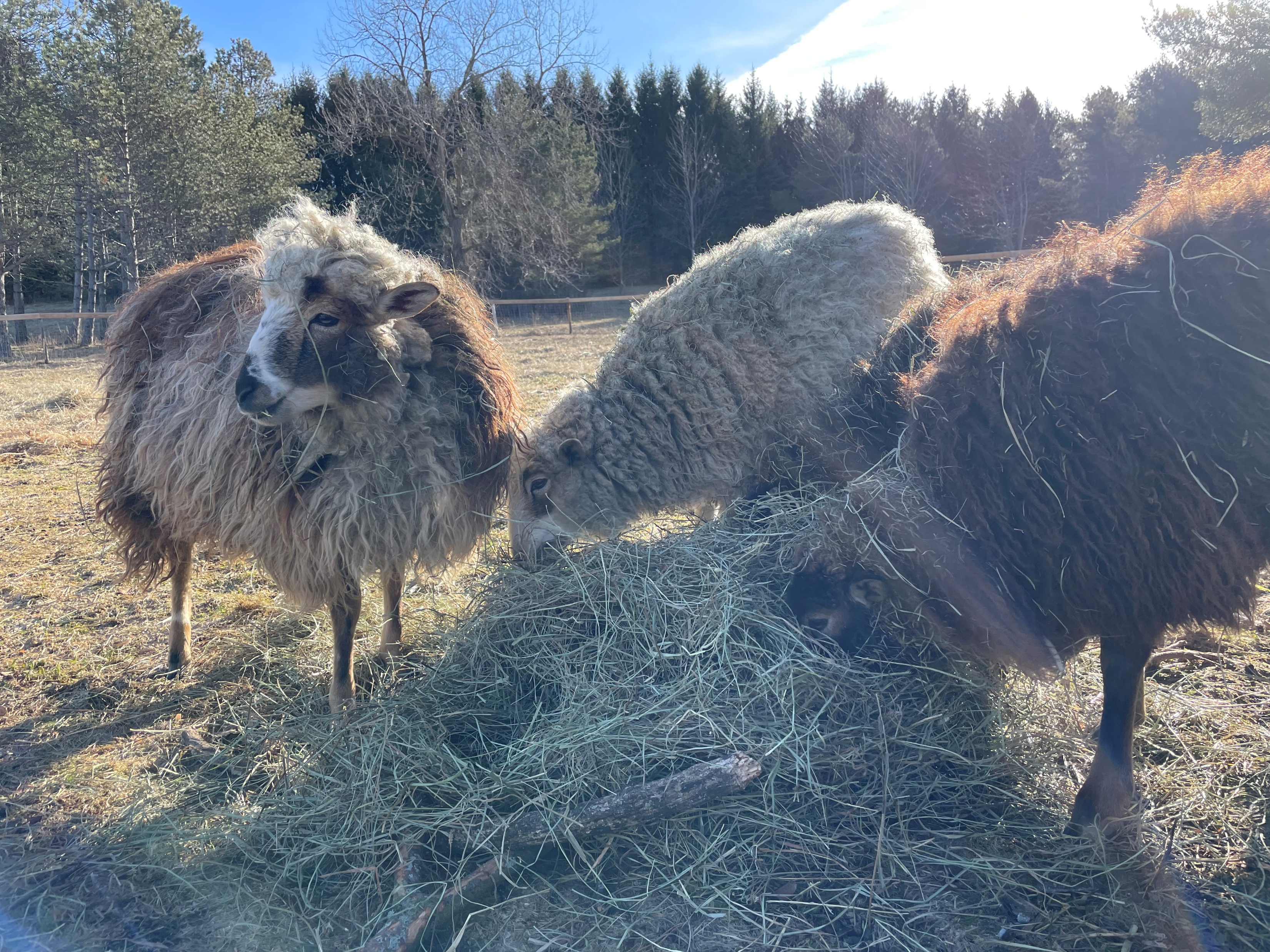 Saturday Field Trip Prep
Case study of a system influenced by human and livestock contaminants currently plus unknown legacy contaminants. 
Sampling! 
Analyzing! 
Thinking about how to reduce contaminant transport
Saturday Field Site:
https://www.google.com/maps/place/3848+Coleman+Hill+Rd,+Jamesville,+NY+13078/@42.9582864,-76.0524091,824m/data=!3m2!1e3!4b1!4m6!3m5!1s0x89d98af21c471707:0x8ff77a029f1258e!8m2!3d42.9582864!4d-76.0498342!16s%2Fg%2F11c4qxw4nn?entry=ttu&g_ep=EgoyMDI1MDMzMS4wIKXMDSoASAFQAw%3D%3D
Funding sources
This workshop was made possible through funding from the New York State Master Teacher Program

Data Shared in this presentation was funded by Northeast SARE and the USDA NIFA AFRI Workforce and Education Development Fellowship
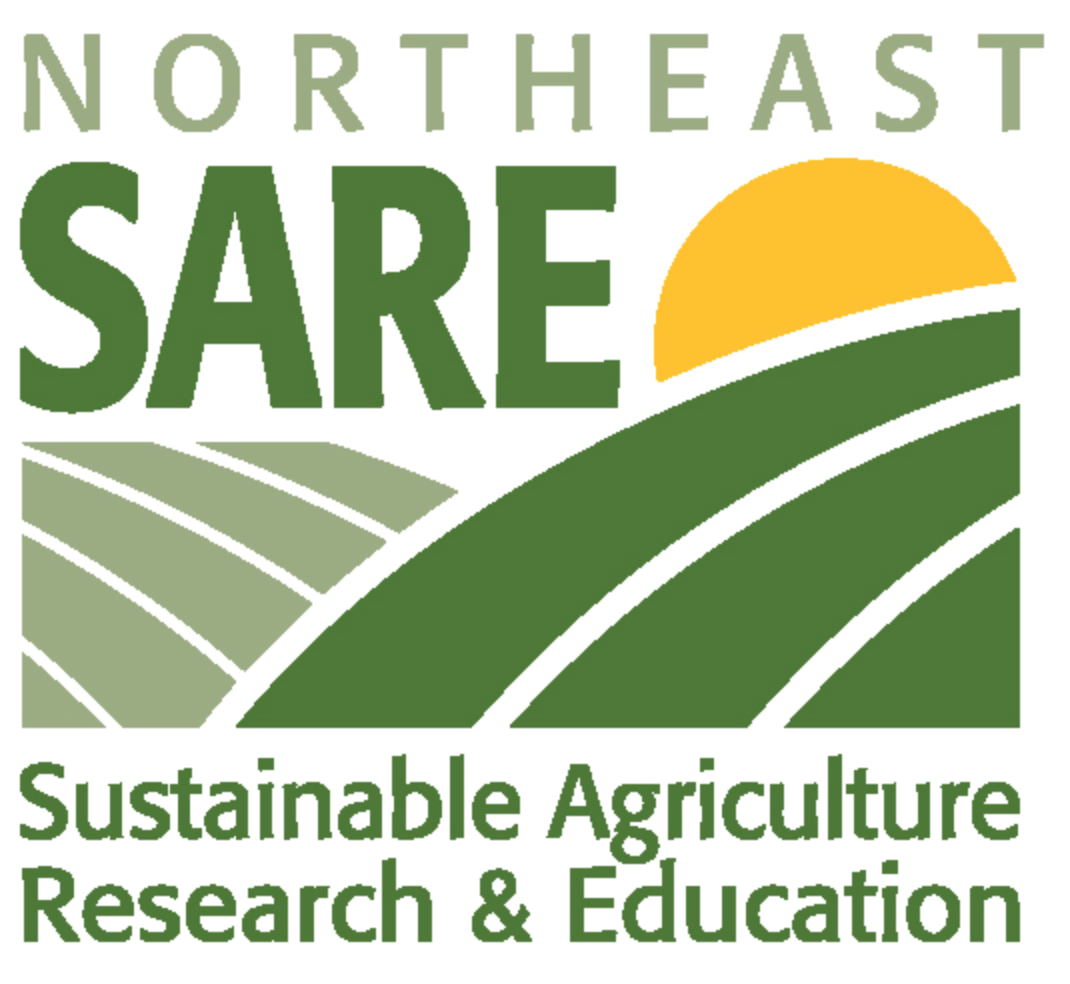 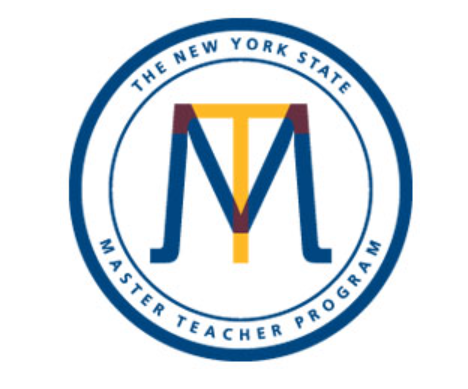 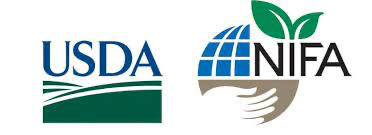 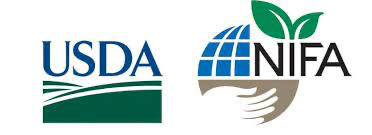